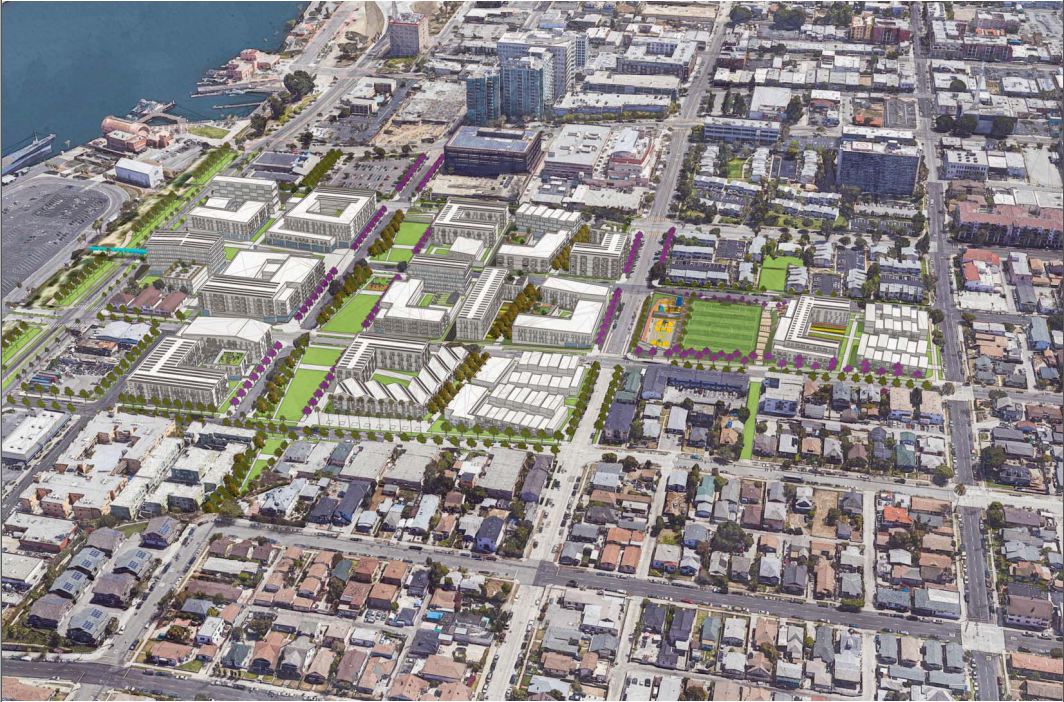 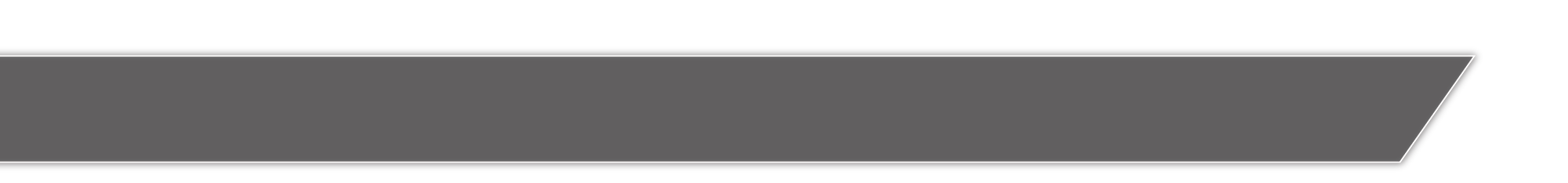 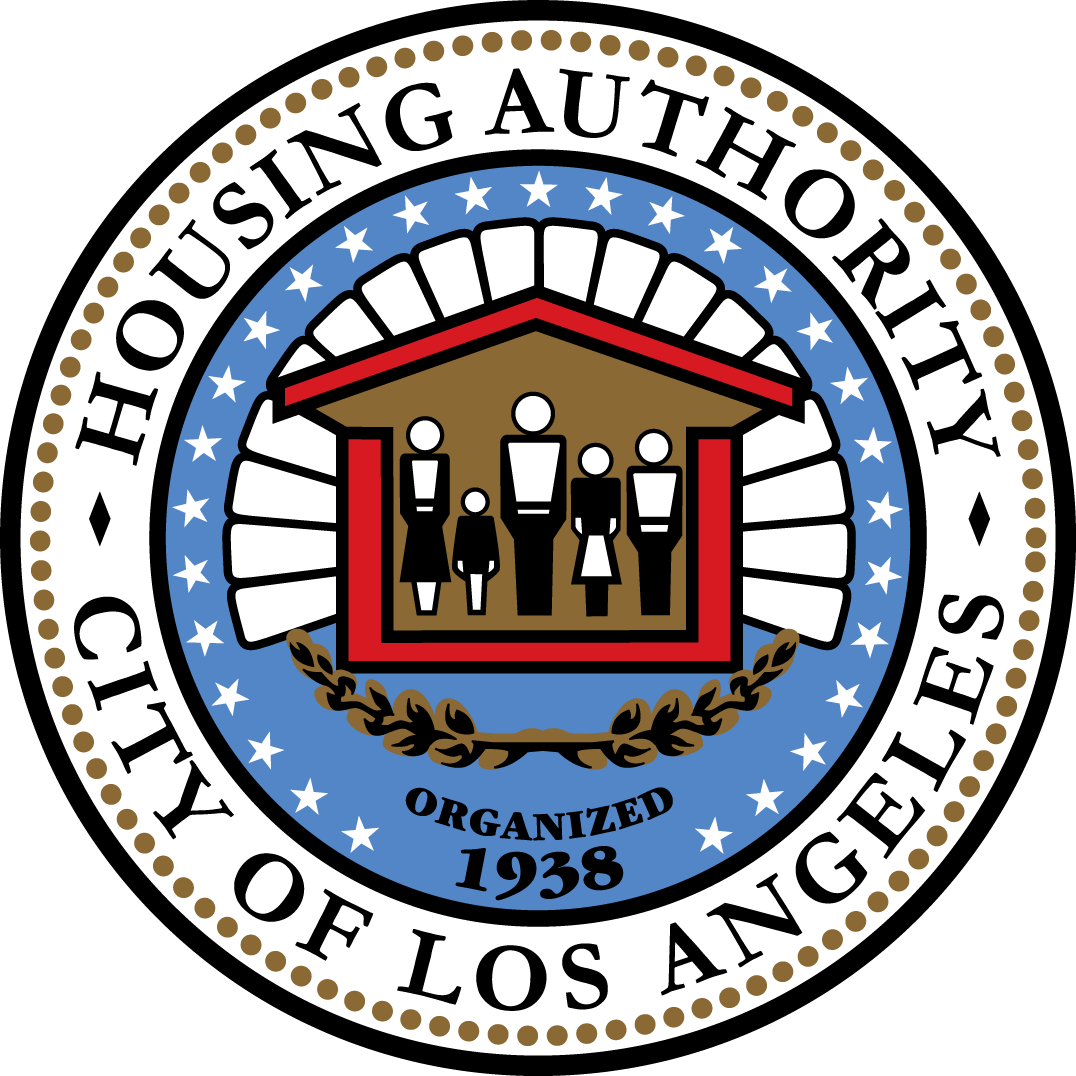 Autoridad de Vivienda de la Ciudad de Los Ángeles
y Departamento de Vivienda + Inversión Comunitaria
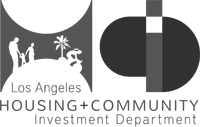 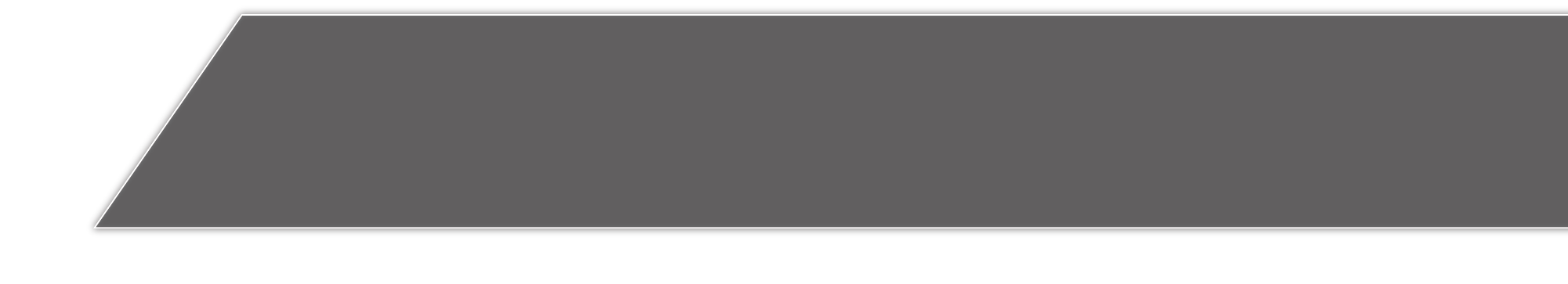 Plan Específico One San Pedro 
Informe de Impacto Ambiental/Declaración de Impacto Ambiental
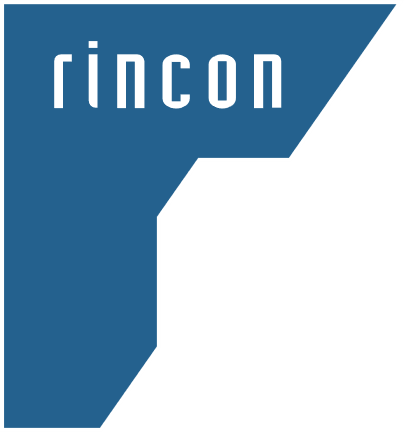 Reunión Pública de Alcance Virtual/ 6 de febrero, 2021
[Speaker Notes: Jenny]
Traducción del idioma español
Para traducción al español:
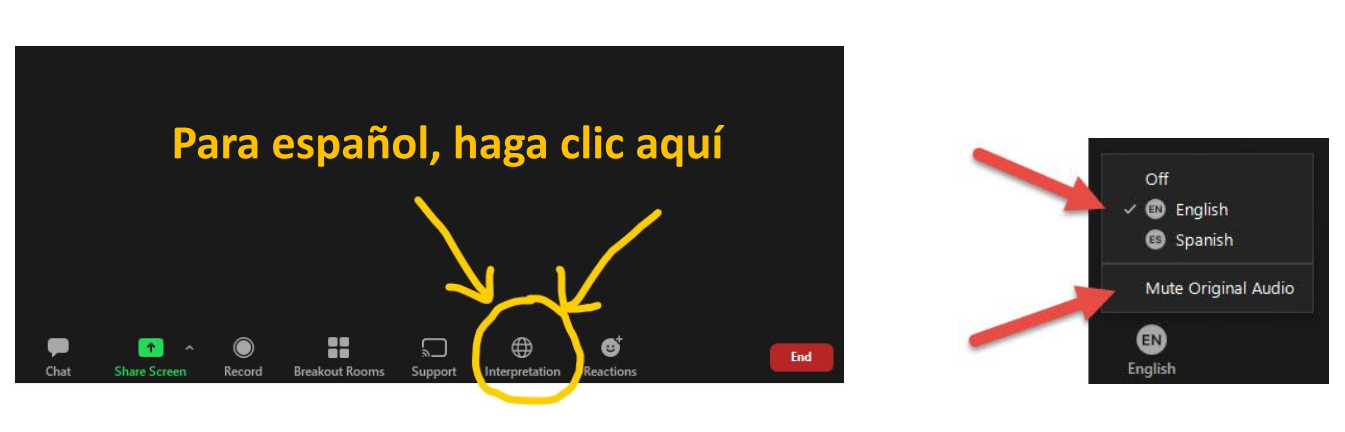 2/6/2021
2
Reunión Pública de Alcance del EIR/EIS del Plan Específico One San Pedro
[Speaker Notes: Jenny]
Detalles de la Reunión
La Reunión de Alcance tendrá una duración aproximada de 60 minutos, incluido el tiempo para comentarios del público.
Mientras se graba la presentación, envíe todos los comentarios / preguntas sobre el cumplimiento de la CEQA por escrito para garantizar la idoneidad del registro.
Mantenga los comentarios hasta el final de la presentación.
Para proporcionar información, escriba el chat o use la función Levantar la Mano.
Favor de silenciar el micrófono a menos que esté haciendo una pregunta o proporcionando comentarios.
Si se une solo por teléfono, puede levantar la mano presionando * 9 en su teléfono y usar * 6 para dejar de silenciar.
Por favor identifícase usted mismo y su organización antes de hacer una pregunta o hacer un comentario.
¿Problemas técnicos? Utilice el cuadro de chat para comunicarse con nosotros.
2/6/2021
3
Reunión Pública de Alcance del EIR/EIS del Plan Específico One San Pedro
[Speaker Notes: Jenny
Please hold all questions and comments until the end of the presentation.  Copy of the presentation is available on the website.  To ensure the adequacy of the record, we prefer all comments either in writing here on this forum or to our email address, both of which will be provided on a slide at the end of the presentation.]
Usando Zoom
Botón para silenciar el micrófono ubicado en la parte inferior izquierda de la ventana de Zoom
Use el botón Chat en la parte inferior central de la ventana para ingresar comentarios
Utilice el botón Levantar la Mano haciendo clic en Participantes en la parte inferior de la pantalla. Aparecerá una nueva ventana en el lado derecho de la pantalla y el botón de Levantar la Mano se encuentra en la parte inferior de esa ventana
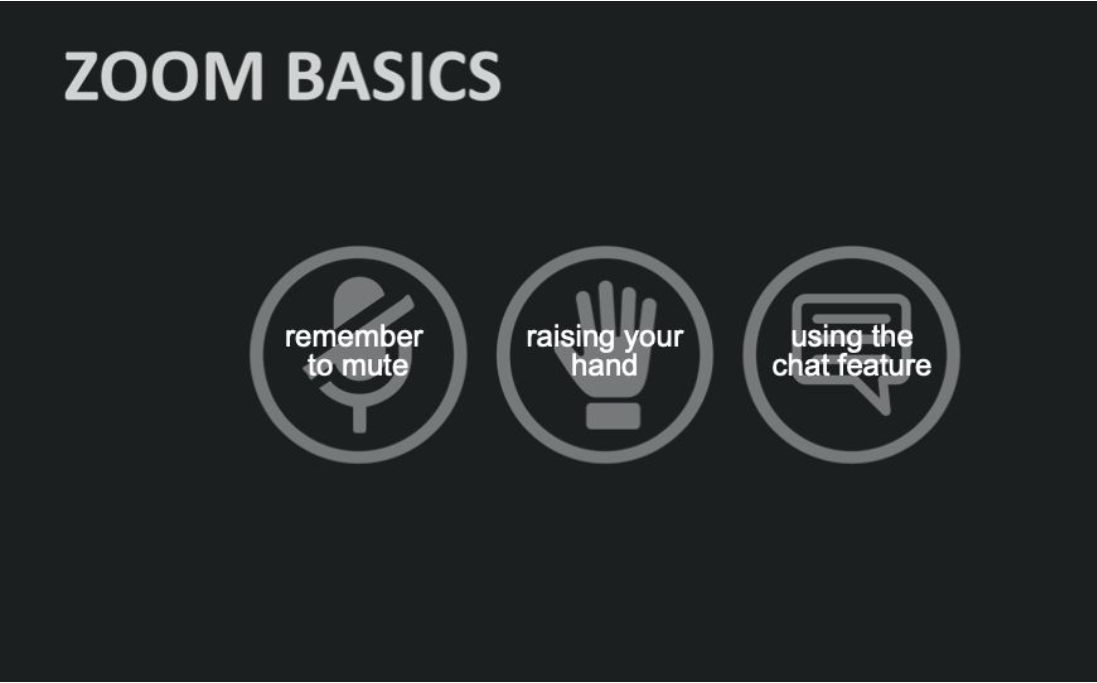 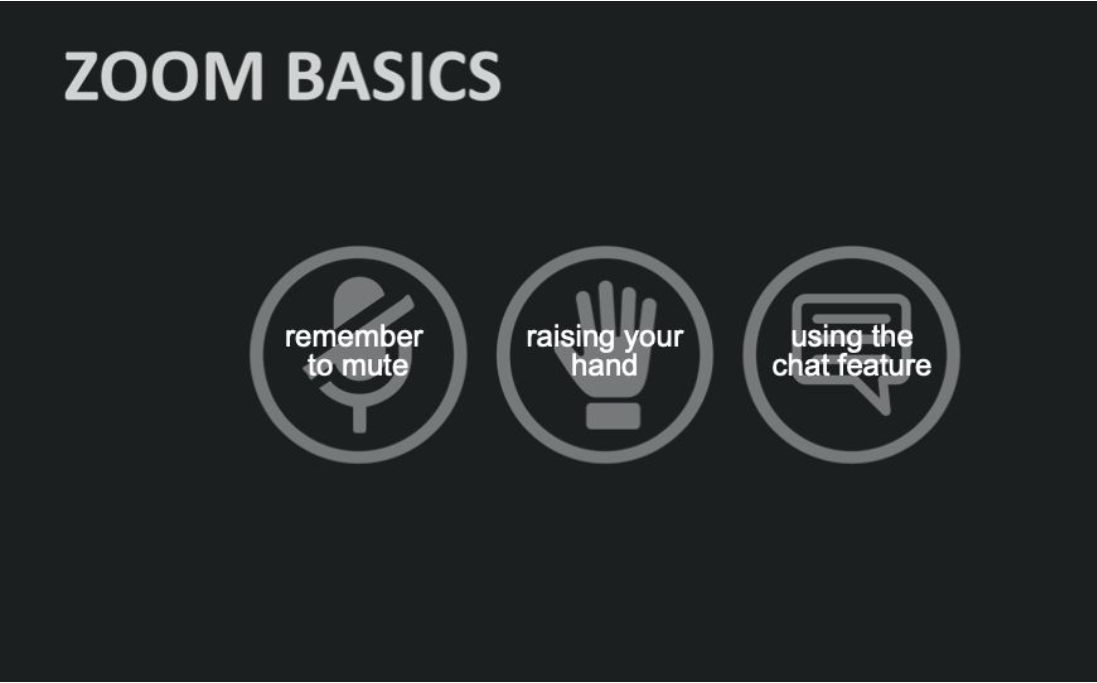 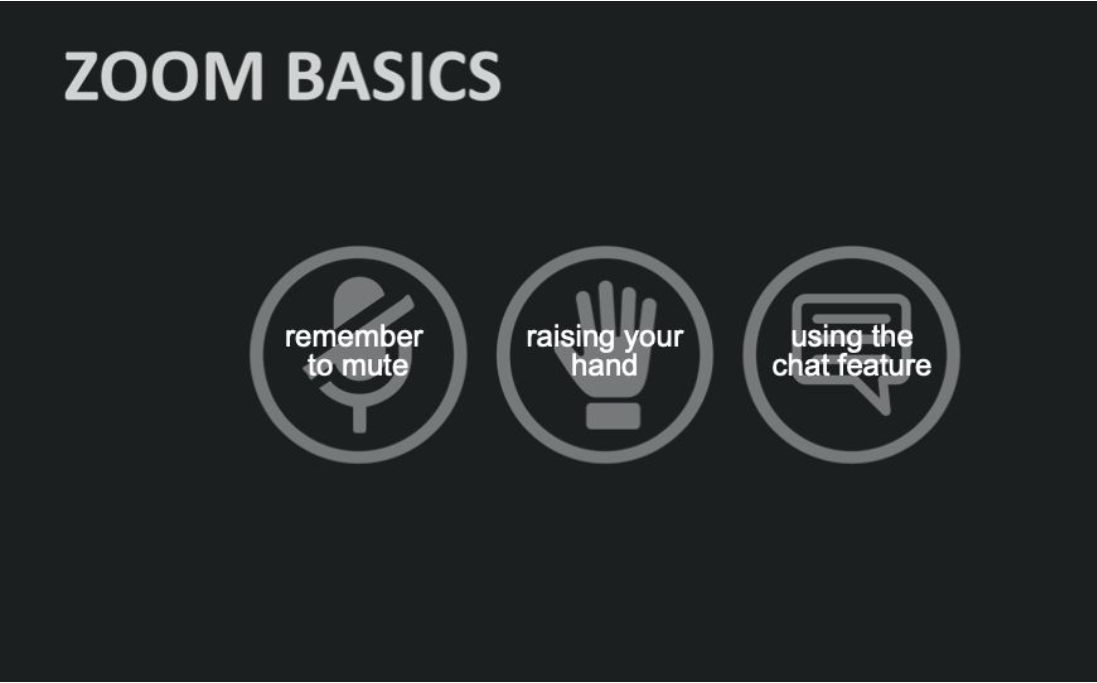 2/6/2021
4
Reunión Pública de Alcance del EIR/EIS del Plan Específico One San Pedro
[Speaker Notes: Jenny]
Agenda de la Reunión
Propósito de la Reunión de Alcance
Introducciones
Equipo de Proyecto
Descripción del Proyecto
Descripción del Plan Específico One San Pedro
Cronograma de construcción del Proyecto
Revisión Ambiental
Alcance y Calendario del Informe de Impacto Ambiental / Declaración de Impacto Ambiental (EIR / EIS) 
Comentarios
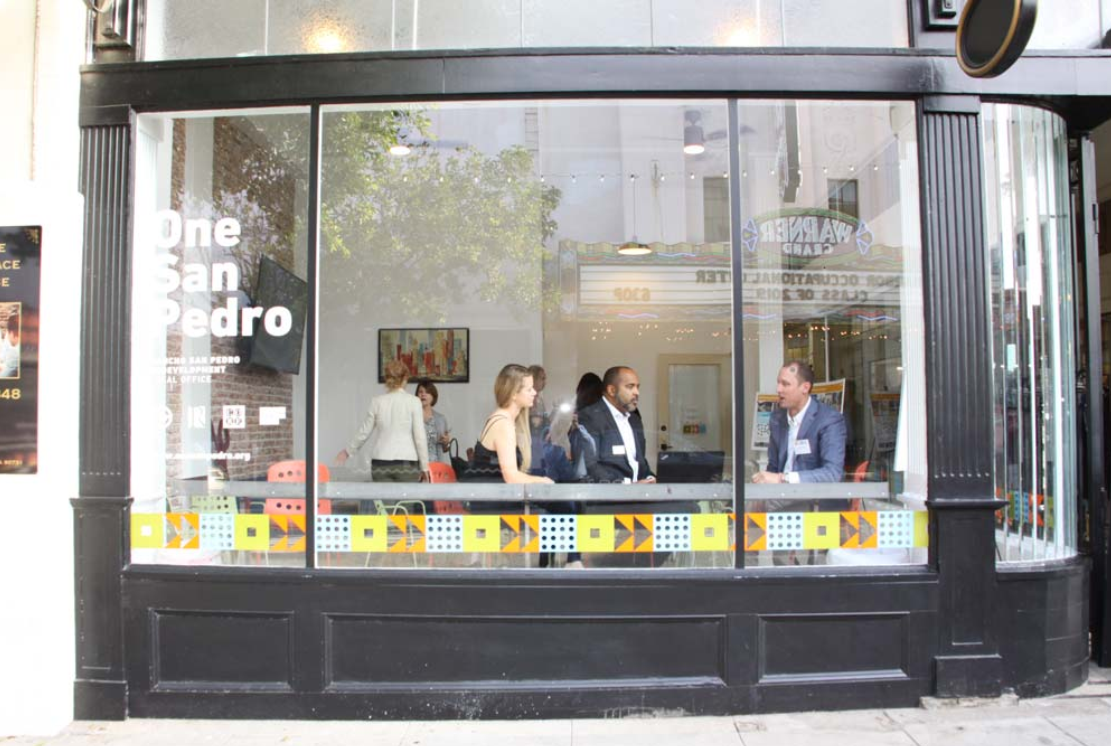 Arriba: Escena de la gran inauguración de la oficina de One San Pedro en el centro de San Pedro en junio de 2019.
Reunión Pública de Alcance del EIR/EIS del Plan Específico One San Pedro
2/6/2021
5
[Speaker Notes: Jenny]
Propósito de la Reunión de Alcance
Reunión Pública de Alcance del EIR/EIS del Plan Específico One San Pedro
2/6/2021
6
[Speaker Notes: Jenny]
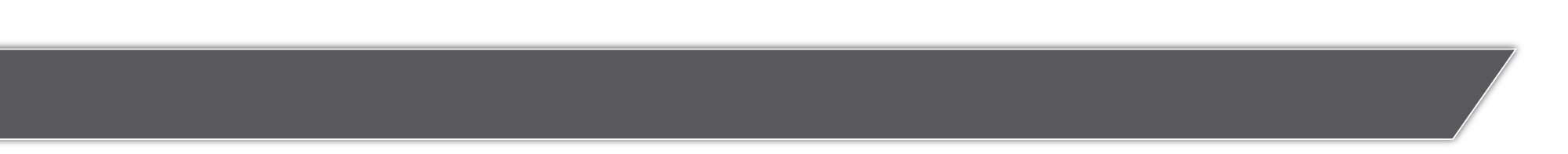 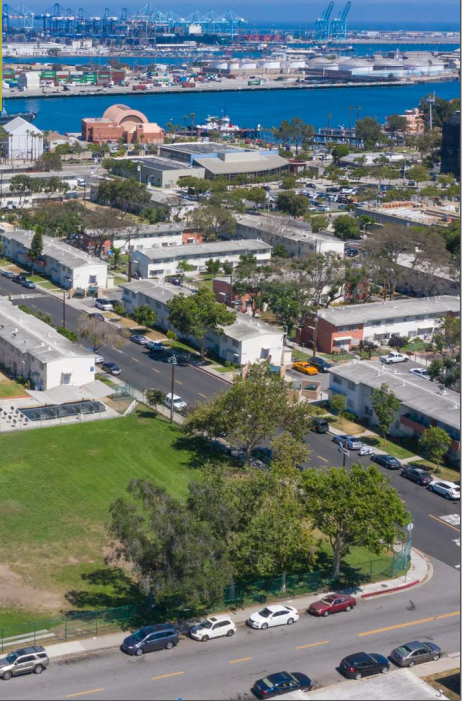 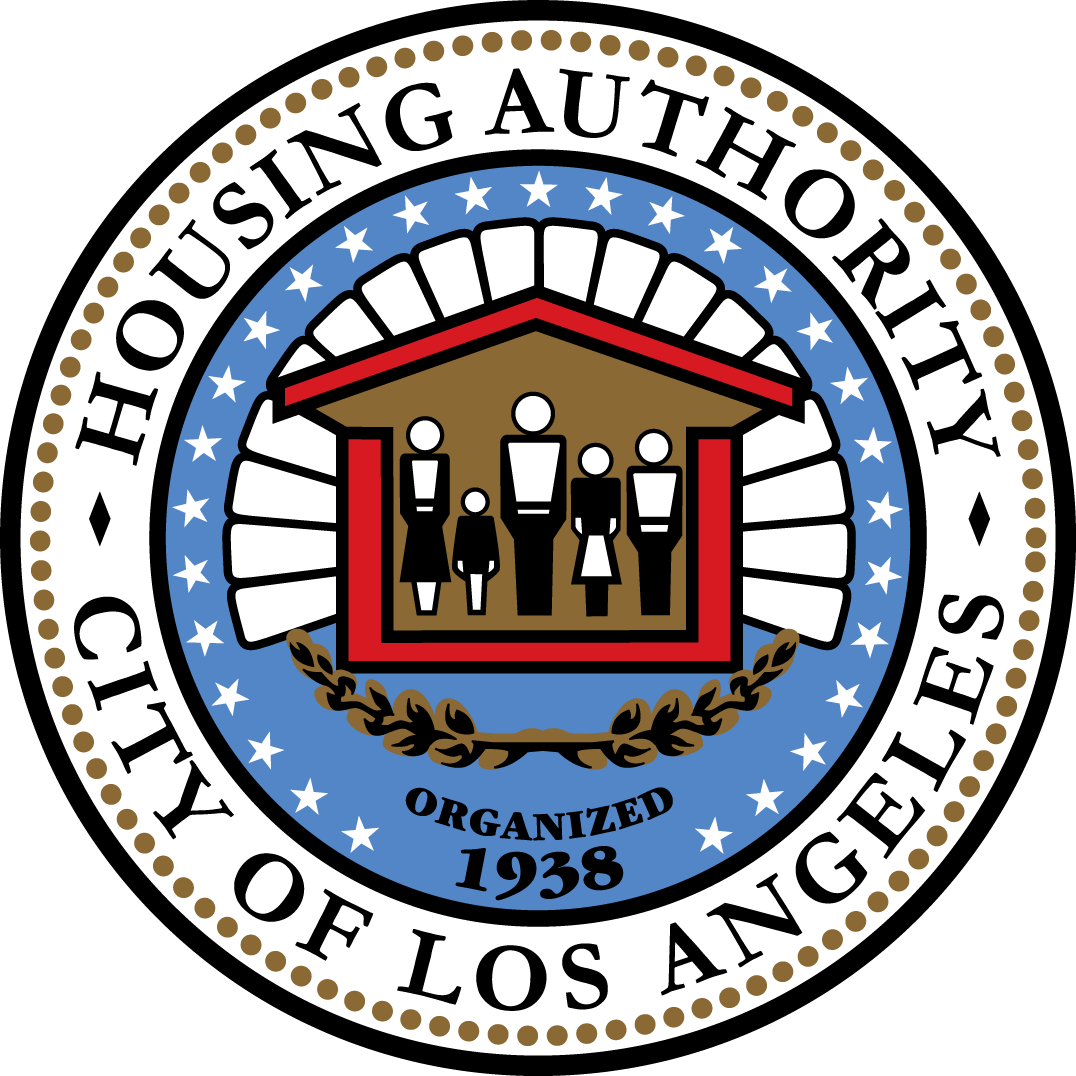 Introducciones
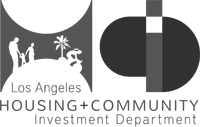 Autoridad de Vivienda de la Ciudad de Los Ángeles (HACLA)
Jenny Scanlin
Jessica Frazier
Departamento de Vivienda + Inversión Comunitaria de Los Ángeles (HCID)
Jinderpal Singh Bhandal 
Colaborativo One San Pedro 
Alexa Washburn
Brian Ulaszewski
Consultores Rincón
Danielle Griffith 
Deanna Hansen
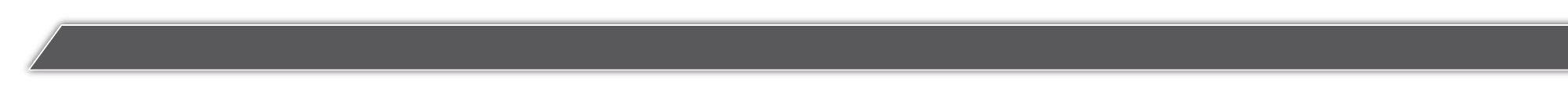 Reunión Pública de Alcance del EIR/EIS del Plan Específico One San Pedro
2/6/2021
7
[Speaker Notes: Jenny
Describe how/why all these groups are involved and their roles]
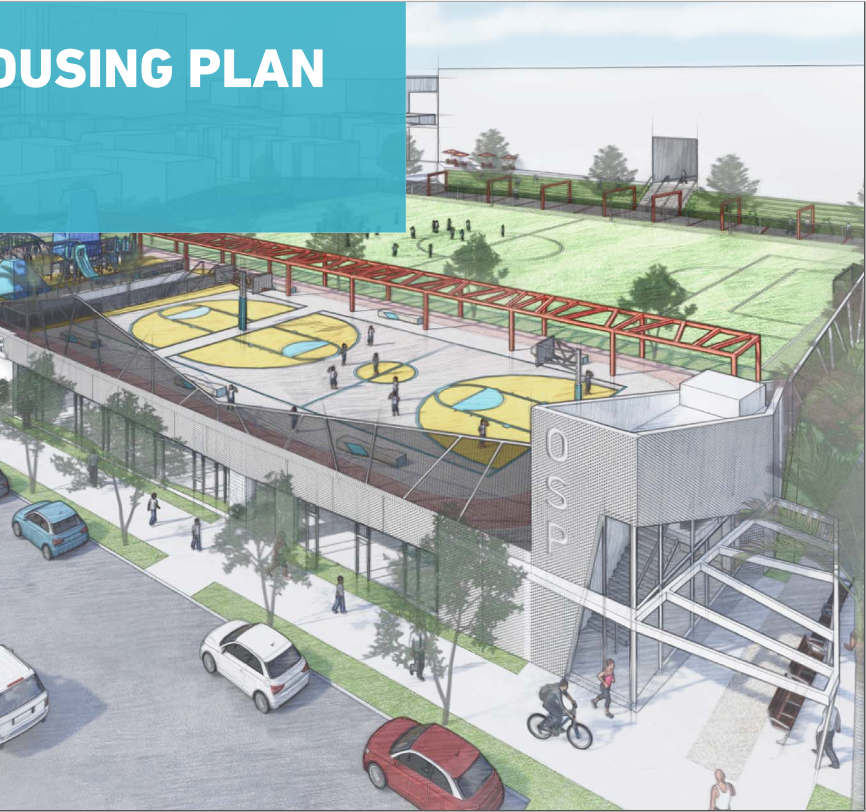 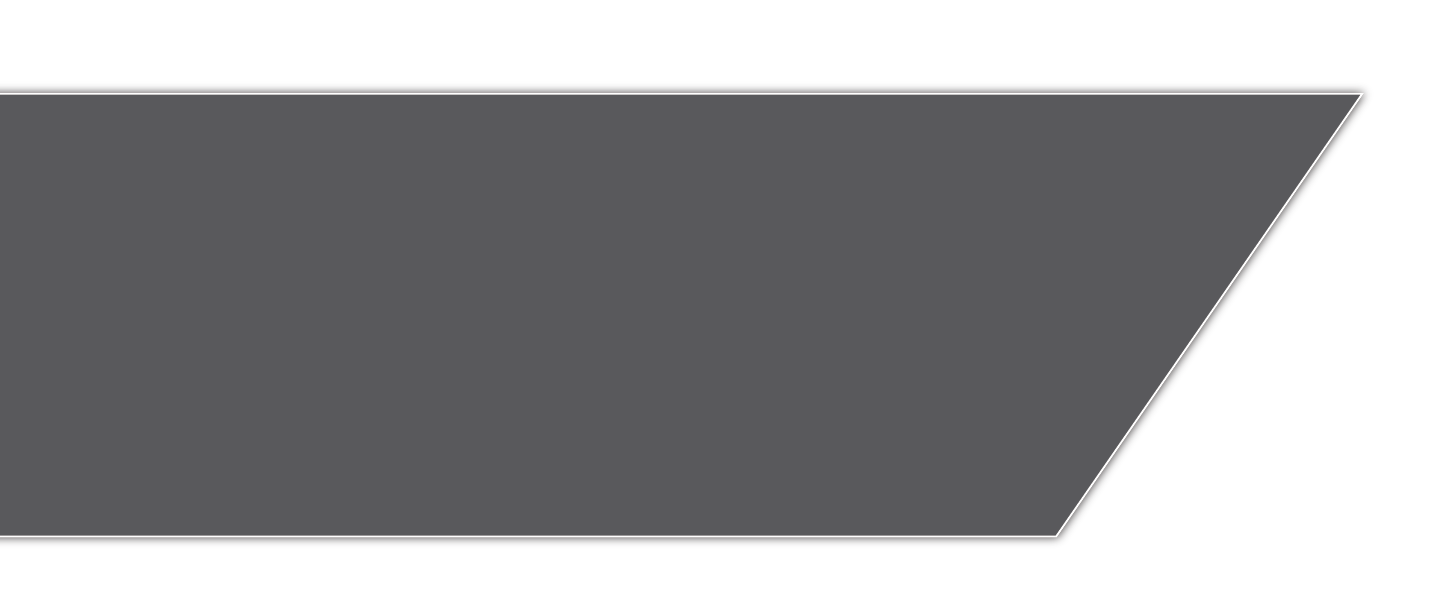 Descripción del Proyecto
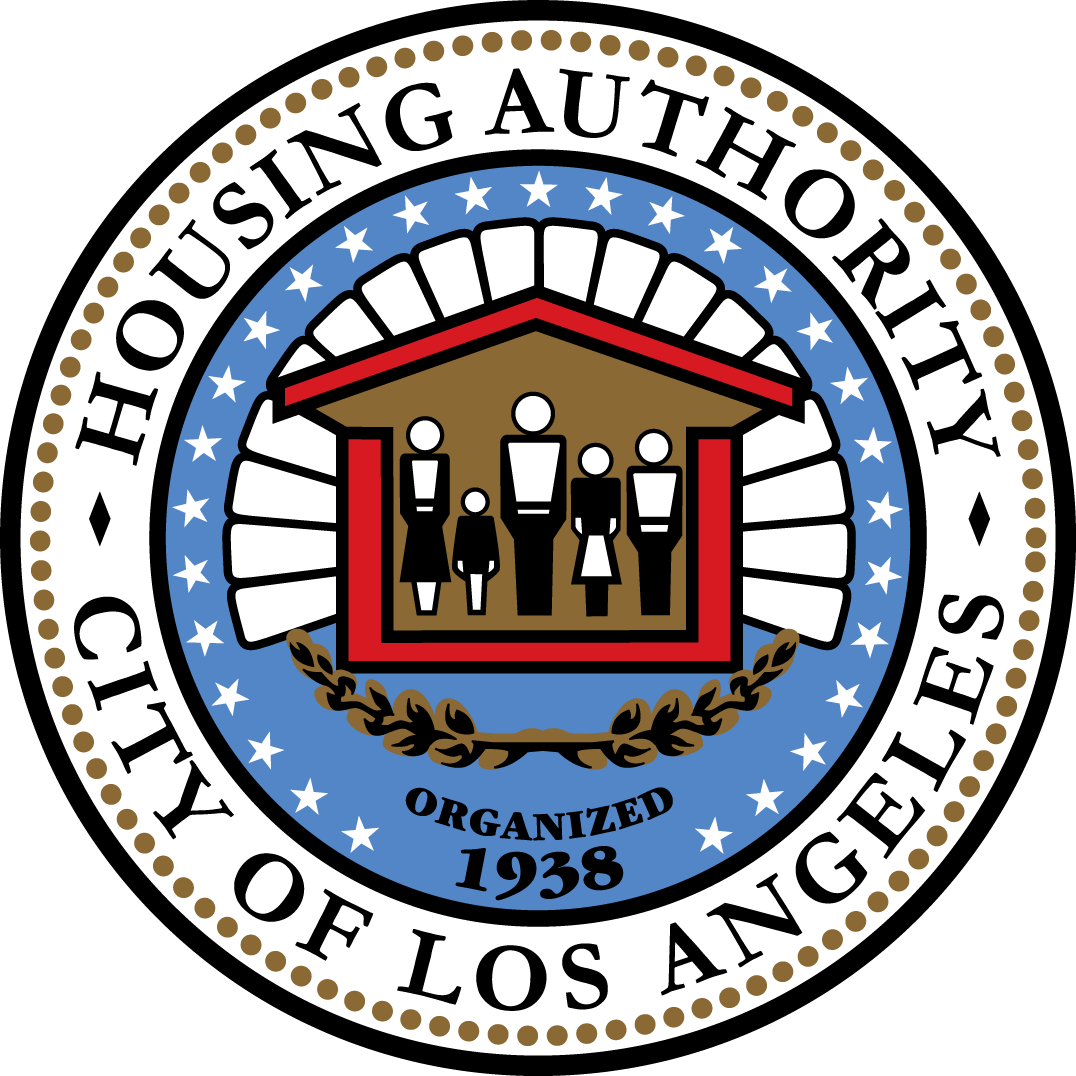 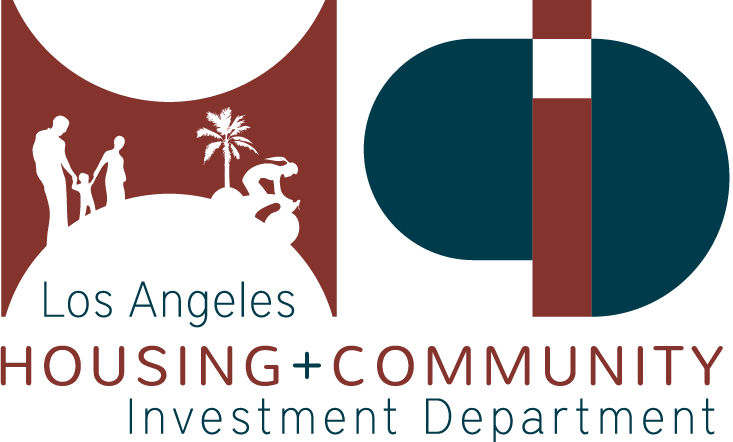 2/5/2021
8
[Speaker Notes: Alexa]
Localización del Proyecto
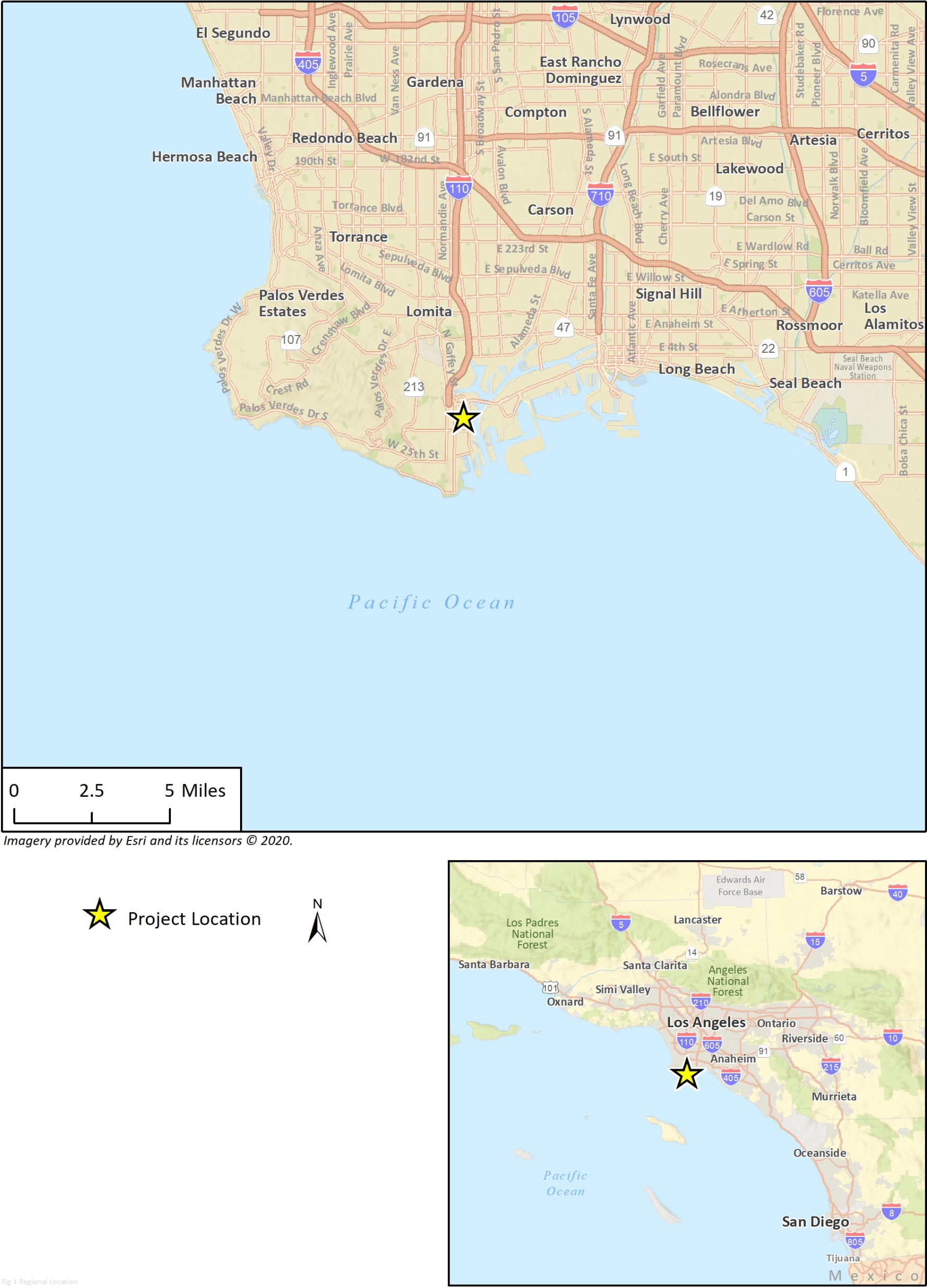 Reunión Pública de Alcance del EIR/EIS del Plan Específico One San Pedro
2/6/2021
9
[Speaker Notes: Alexa]
¿Qué es un Plan Específico?
Un plan específico es un documento de planificación que se aplica a un área geográfica seleccionada y contiene un conjunto personalizado de reglas y regulaciones de uso de la tierra.
Los planes específicos implementan las metas y políticas del Plan General de la Ciudad para un área focalizada de la ciudad, con estándares adicionales que van más allá de lo que normalmente regularía la zonificación subyacente.
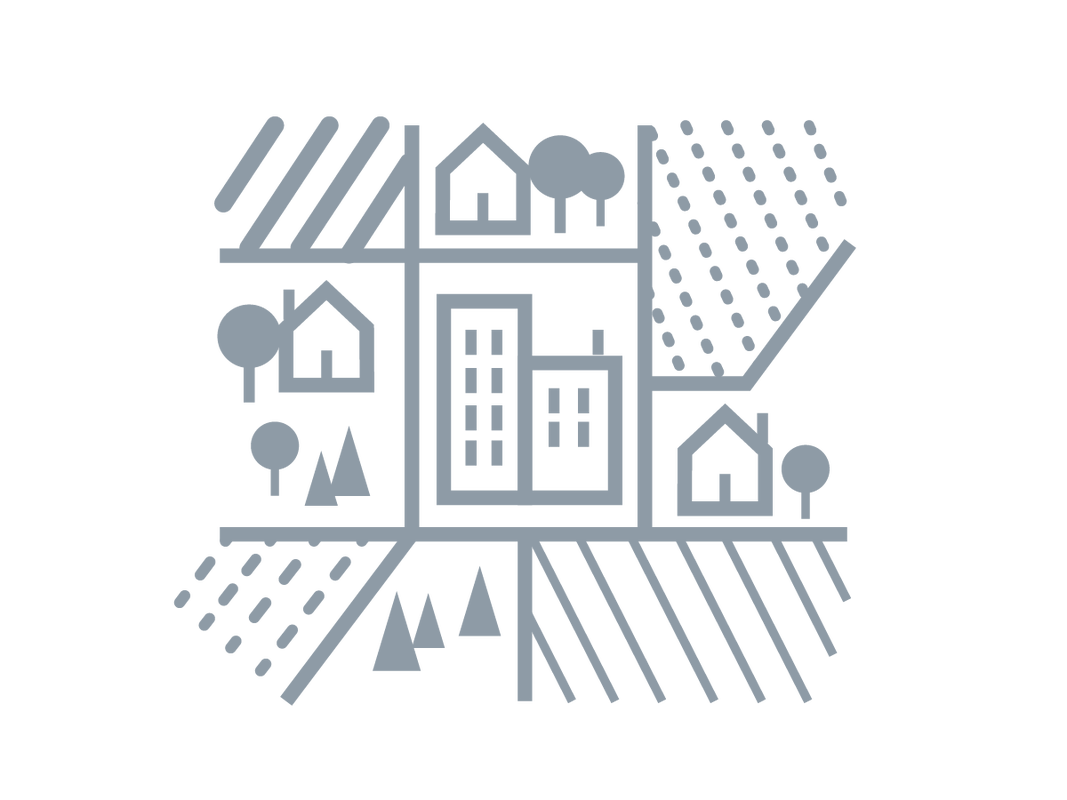 Reunión Pública de Alcance del EIR/EIS del Plan Específico One San Pedro
2/6/2021
10
[Speaker Notes: Alexa]
Plan Específico One San Pedro
Propósito: Mejorar la condición física de la comunidad de Rancho San Pedro y aumentar el parque de viviendas y las comodidades para los residentes.
Beneficios:
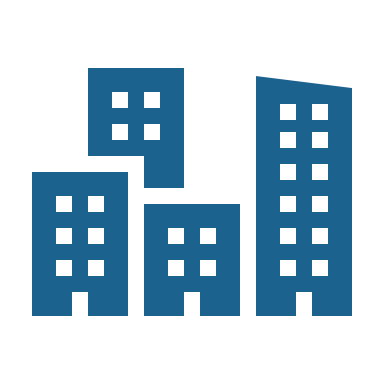 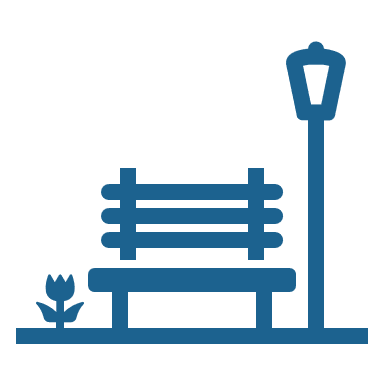 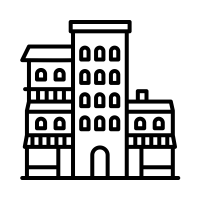 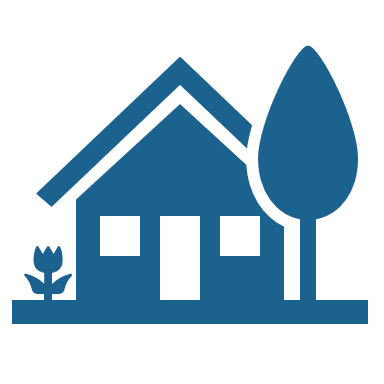 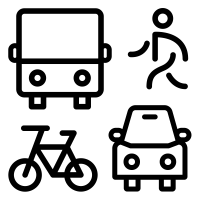 Cree una comunidad vibrante de uso mixto
Mejorar las instalaciones de movilidad multimodal
Aumentar la disponibilidad de viviendas asequibles y para personas majores
Amplíe las comodidades de la comunidad y los espacios abiertos
Mejorar las condiciones de vivienda para los residentes existentes
Reunión Pública de Alcance del EIR/EIS del Plan Específico One San Pedro
2/6/2021
11
[Speaker Notes: Alexa]
Capitulos del Plan Específico
Introducción
Condiciones Existentes
Investigación y Participación Comunitaria
Plan de Desarrollo
Estándares de desarrollo
Movilidad
Espacio Abierto
Guía de Diseño
Infraestructura
Administración e Implementación
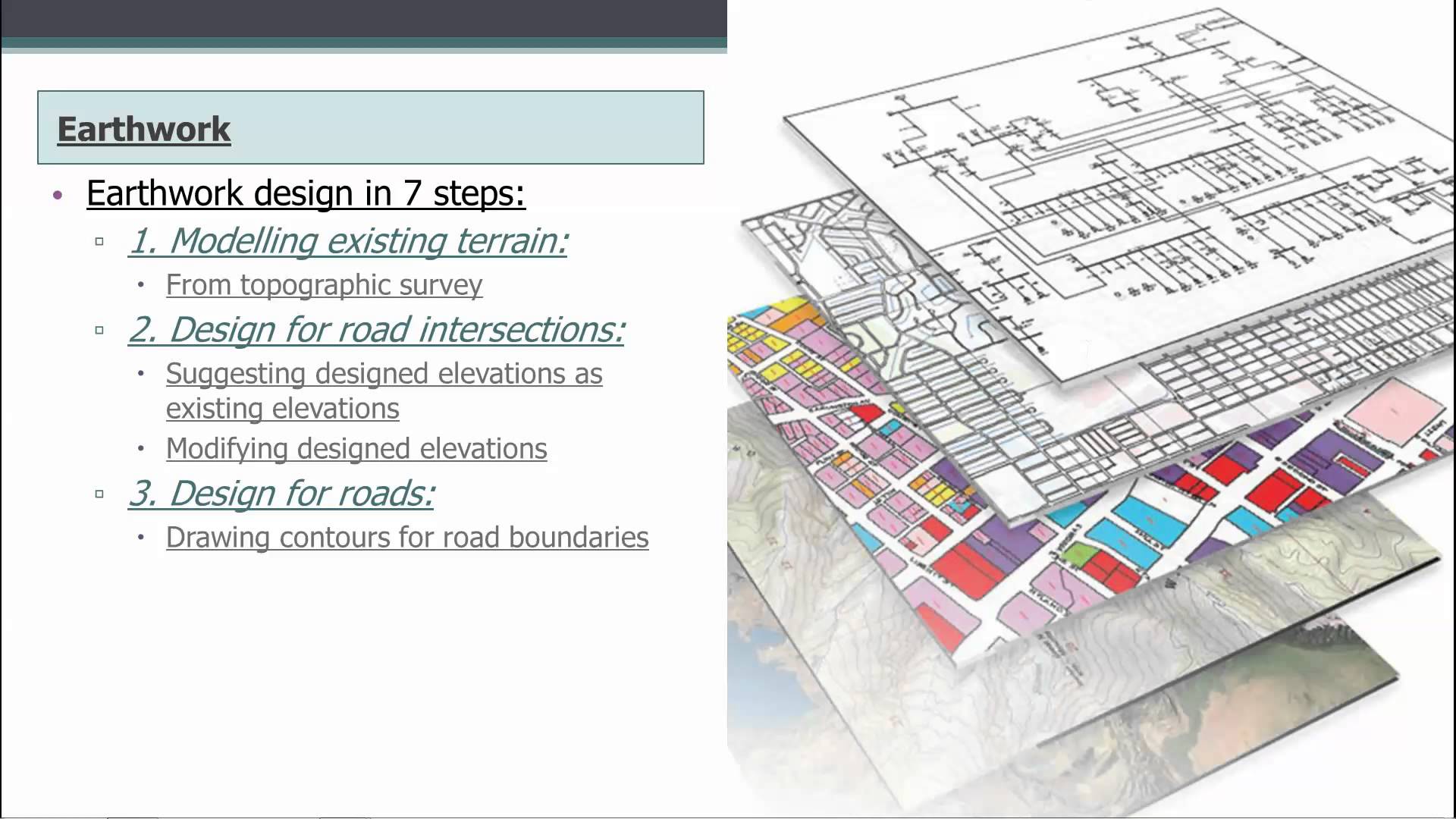 1/23/2021
Reunión Pública de Alcance del EIR/EIS del Plan Específico One San Pedro
12
[Speaker Notes: Alexa
Although appearance, organization and content of an SP is unique and tailored for a specific location, Government Code requires certain sections/chapters of a SP: 

Development Plan – Location and description of permitted land uses (also any prohibited, conditionally, temporary, or accessory uses) including a detailed master planning for Waterman Gardens site, the school site and the adjacent underutilized commercial center

Development Standards - Provides standards for how bldgs in the SP area can be developed including required setbacks, parking requirements, landscaping, FAR, densities – how many units or square footage are allowed on a site, etc.

Mobility Plan – Addresses both vehicular and non-vehicular mobility; established and planned roadways as well as walking, biking and transit opportunities to ensure connectivity and mobility.

Open Space 

Design Guildelines - Provides guidelines to enhance architectural style of existing and future bldgs. Guidelines for design features such as roof lines, window treatments, entryways, bldg materials & colors, lighting, signage, streetscape

Infrastructure Plan – Provides info about utilities and public services including water, sewer, energy, police and fire and other services necessary to redevelop and serve the area.

Administration & Implementation – Includes necessary steps to implement the SP including a toolbox financing mechanisms:
Identification and prioritization of key opportunity sites;
Recommended timing of public improvements;
Identification of incentives necessary to attract desired development/land uses]
Componentes del Proyecto
Demolición por etapas del complejo de viviendas públicas de 479 unidades y reemplazo con nuevas viviendas, usos comerciales y servicios locales
Construcción de:
Hasta 1390 unidades residenciales multifamiliares (combinación de unidades asequibles y a precio de mercado, incluidos alquileres y viviendas para la compra)
85,000 pies cuadrados de comodidades y servicios residenciales
49,000 pies cuadrados de espacio comercial / minorista (por ejemplo, supermercado, farmacia, lavandería, etc.)
Nuevas comodidades para espacios abiertos, bicicletas, tránsito y peatones
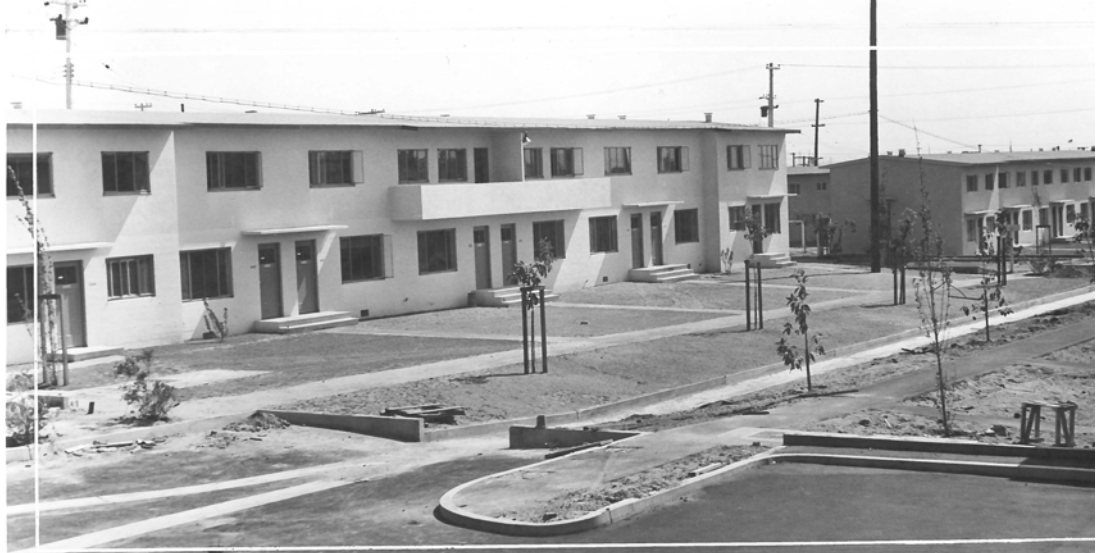 Arriba: Imagen histórica de Rancho San Pedro después de su construcción en 1942.
Reunión Pública de Alcance del EIR/EIS del Plan Específico One San Pedro
2/6/2021
13
[Speaker Notes: Alexa]
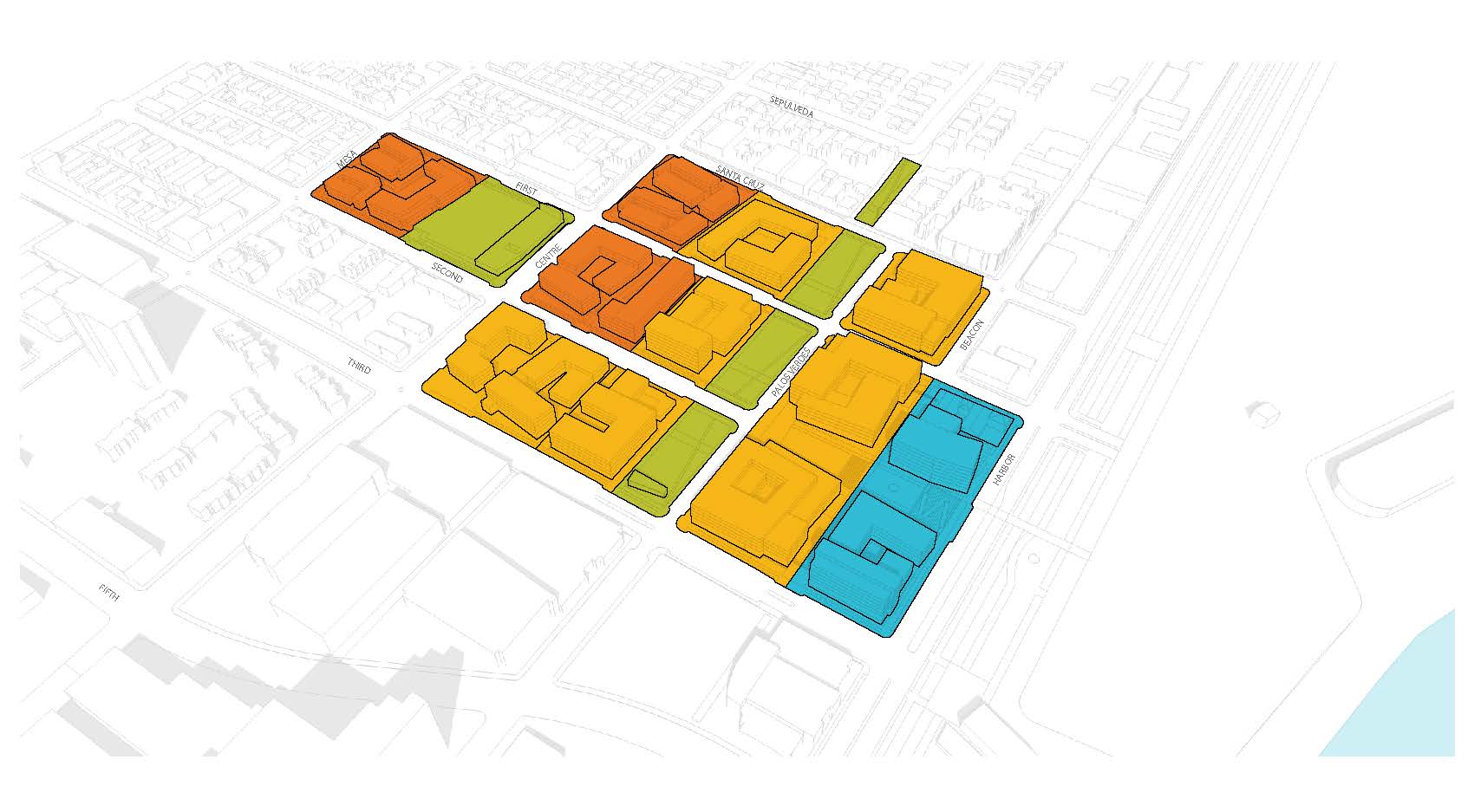 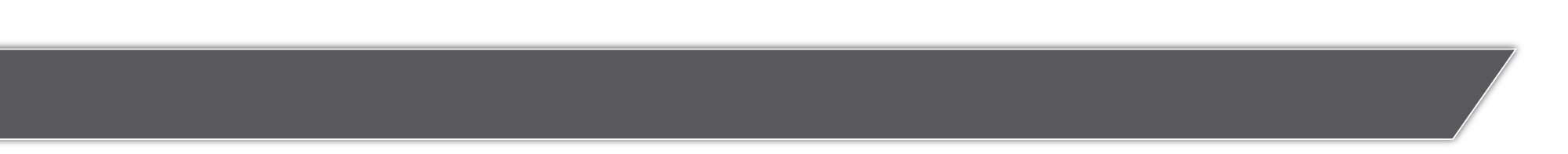 Distritos de Uso de la Tierra
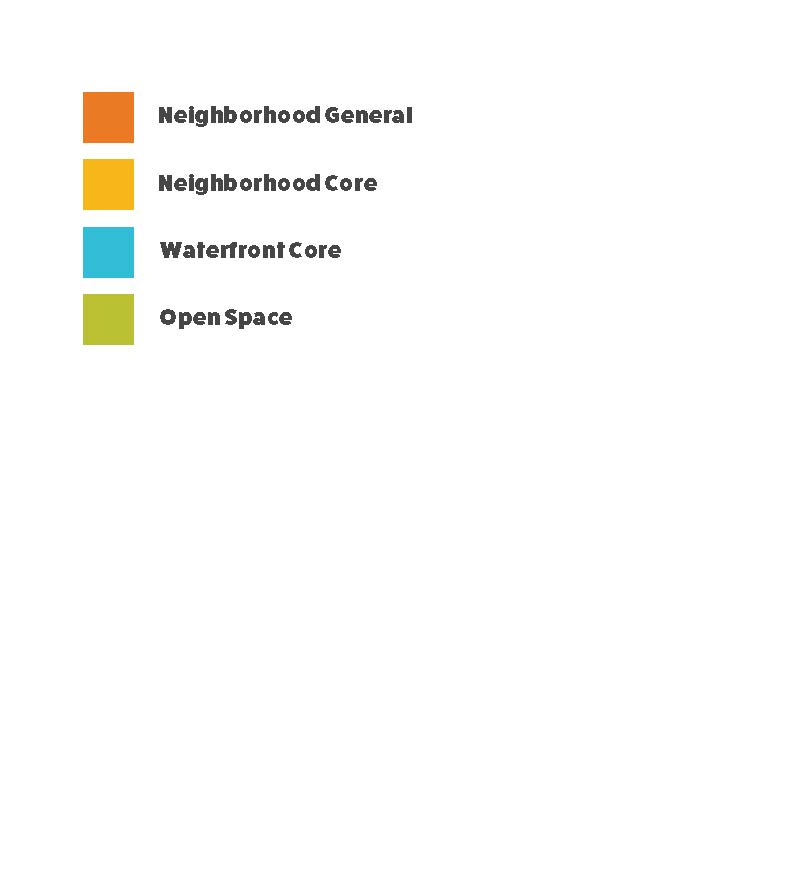 One San Pedro Specific Plan EIR/EIS Scoping Meeting
14
[Speaker Notes: Alexa
Describe the open space areas, mobility and other site improvements]
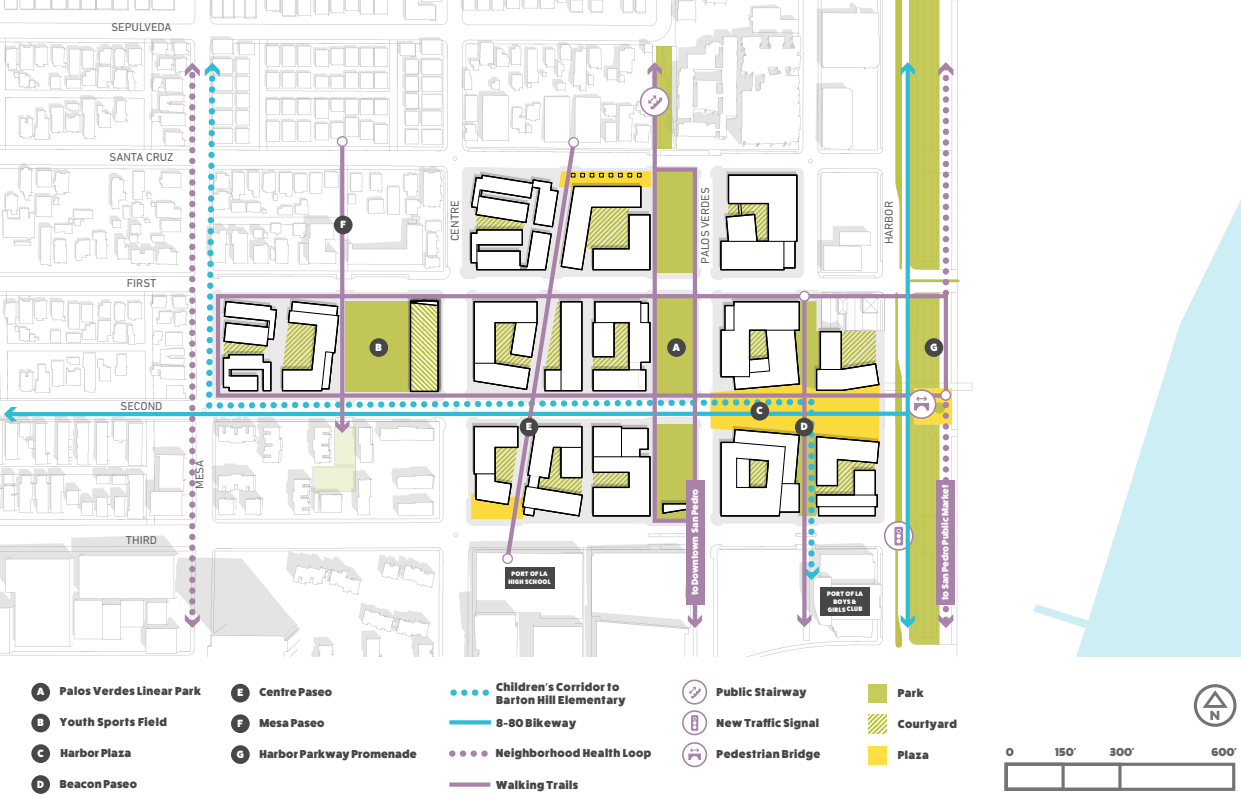 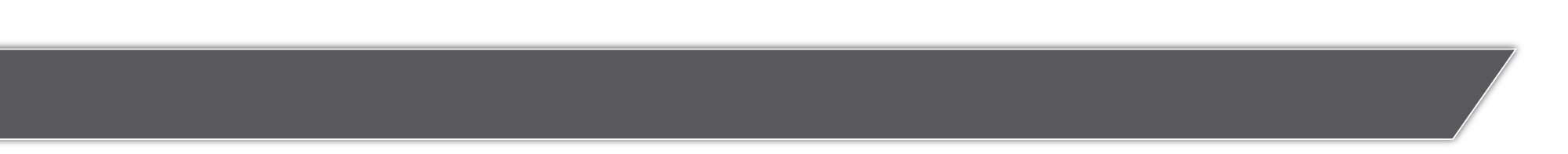 Plano Conceptual del Sitio
One San Pedro Specific Plan EIR/EIS Scoping Meeting
15
[Speaker Notes: Alexa
Describe the land uses, building heights, construction phasing, open space areas, other site improvements]
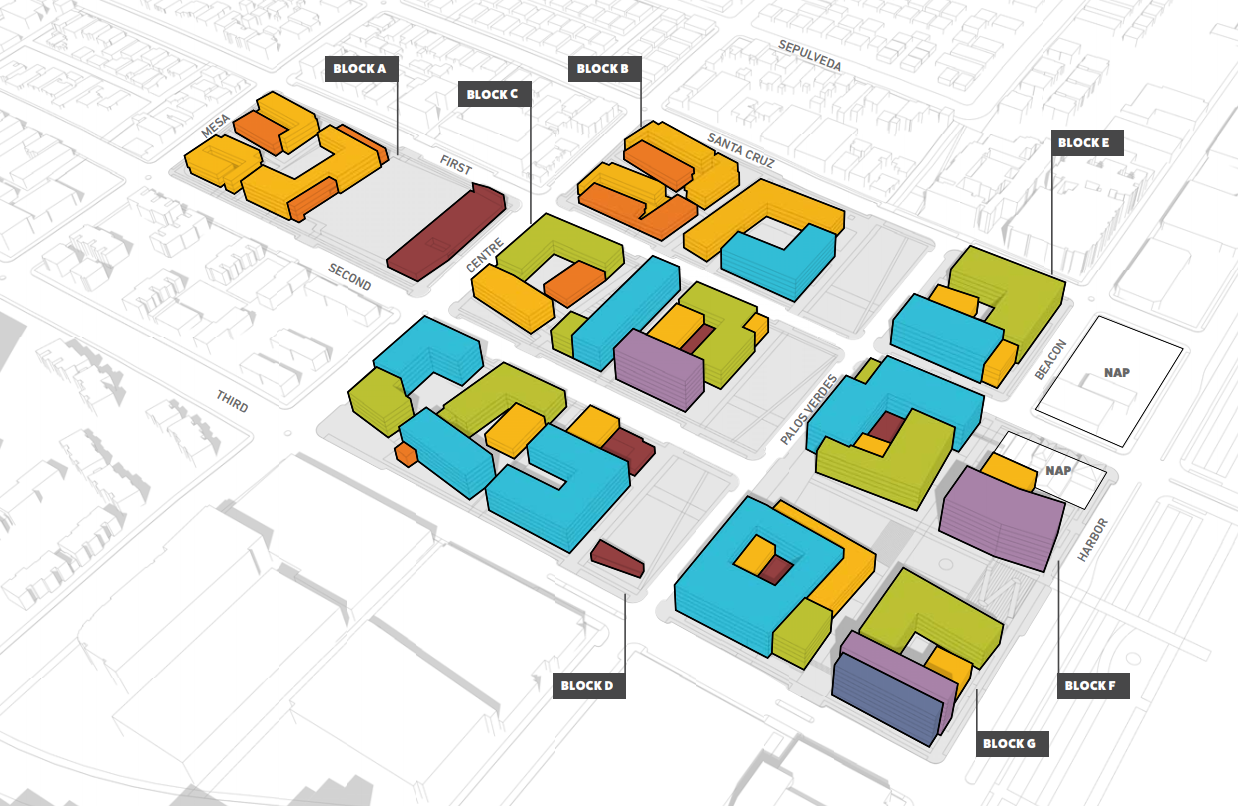 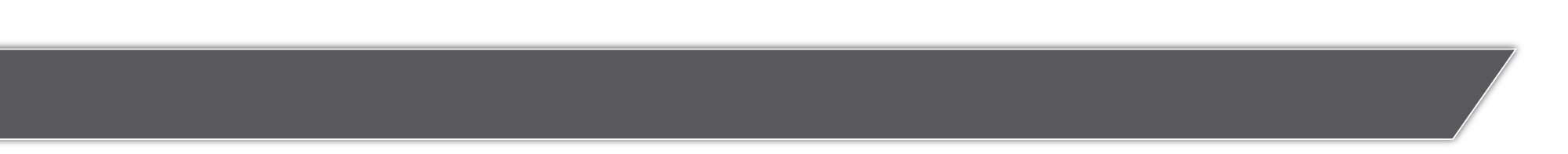 Alturas de los Edificios
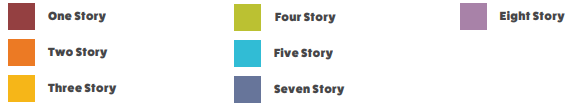 One San Pedro Specific Plan EIR/EIS Scoping Meeting
16
[Speaker Notes: Alexa
Describe the land uses, building heights, construction phasing, open space areas, other site improvements]
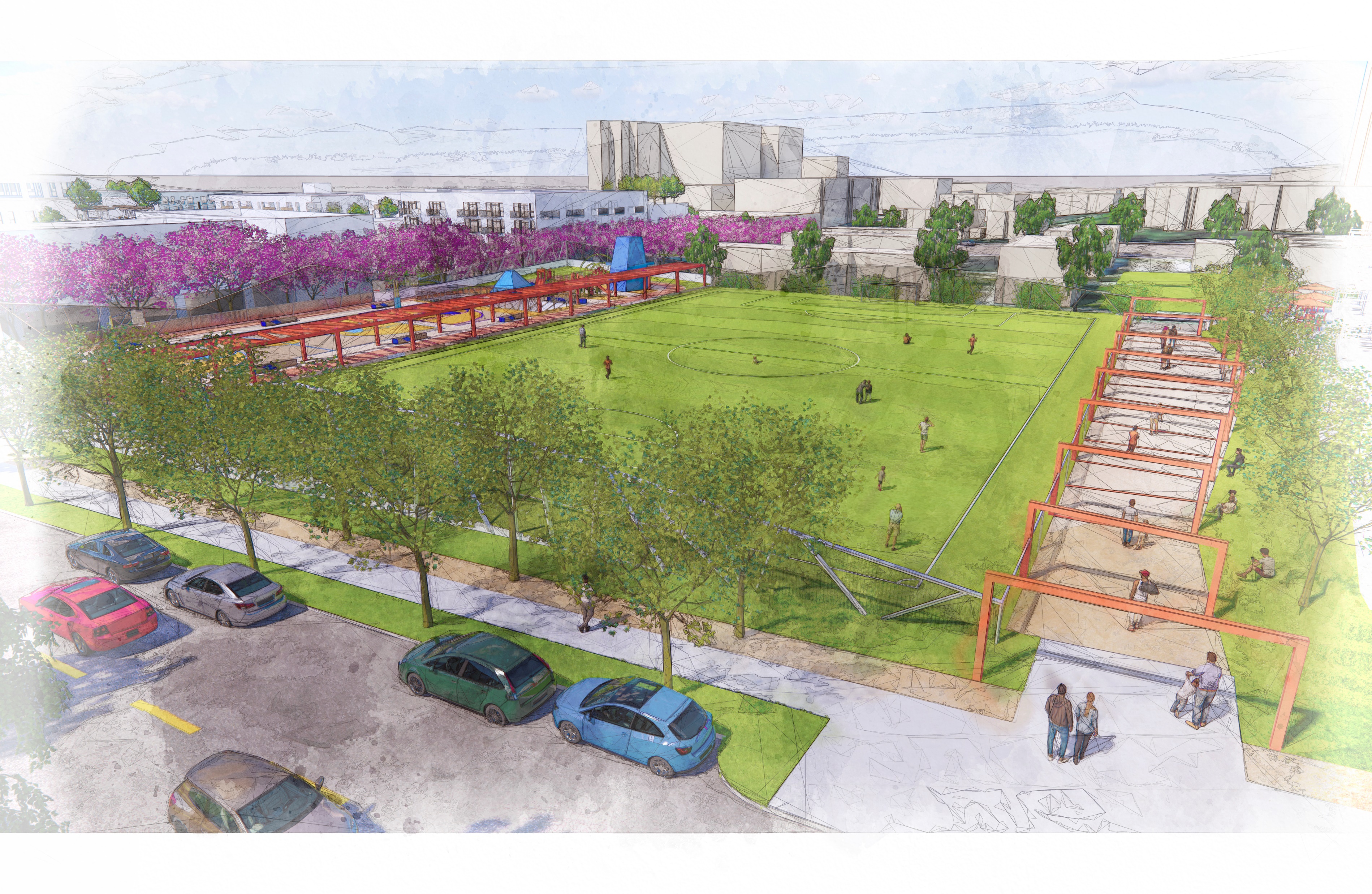 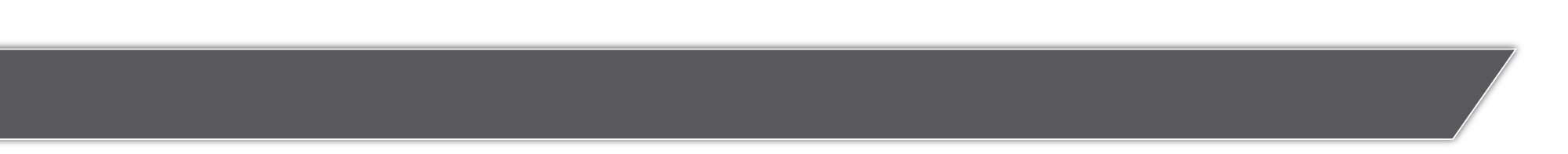 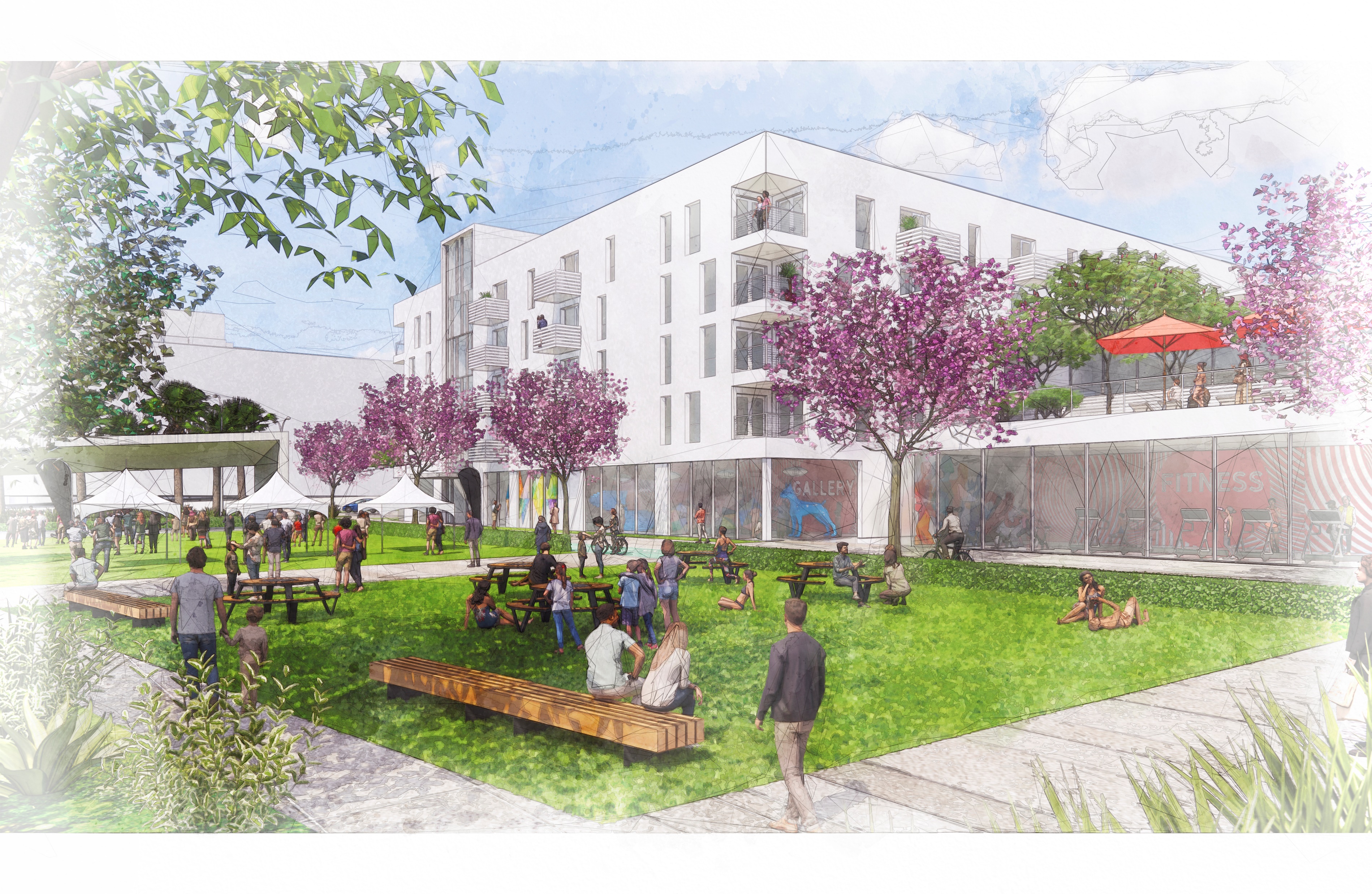 Renders de Espacio Abierto
One San Pedro Specific Plan EIR/EIS Scoping Meeting
17
[Speaker Notes: Alexa
Describe the open space areas, mobility and other site improvements]
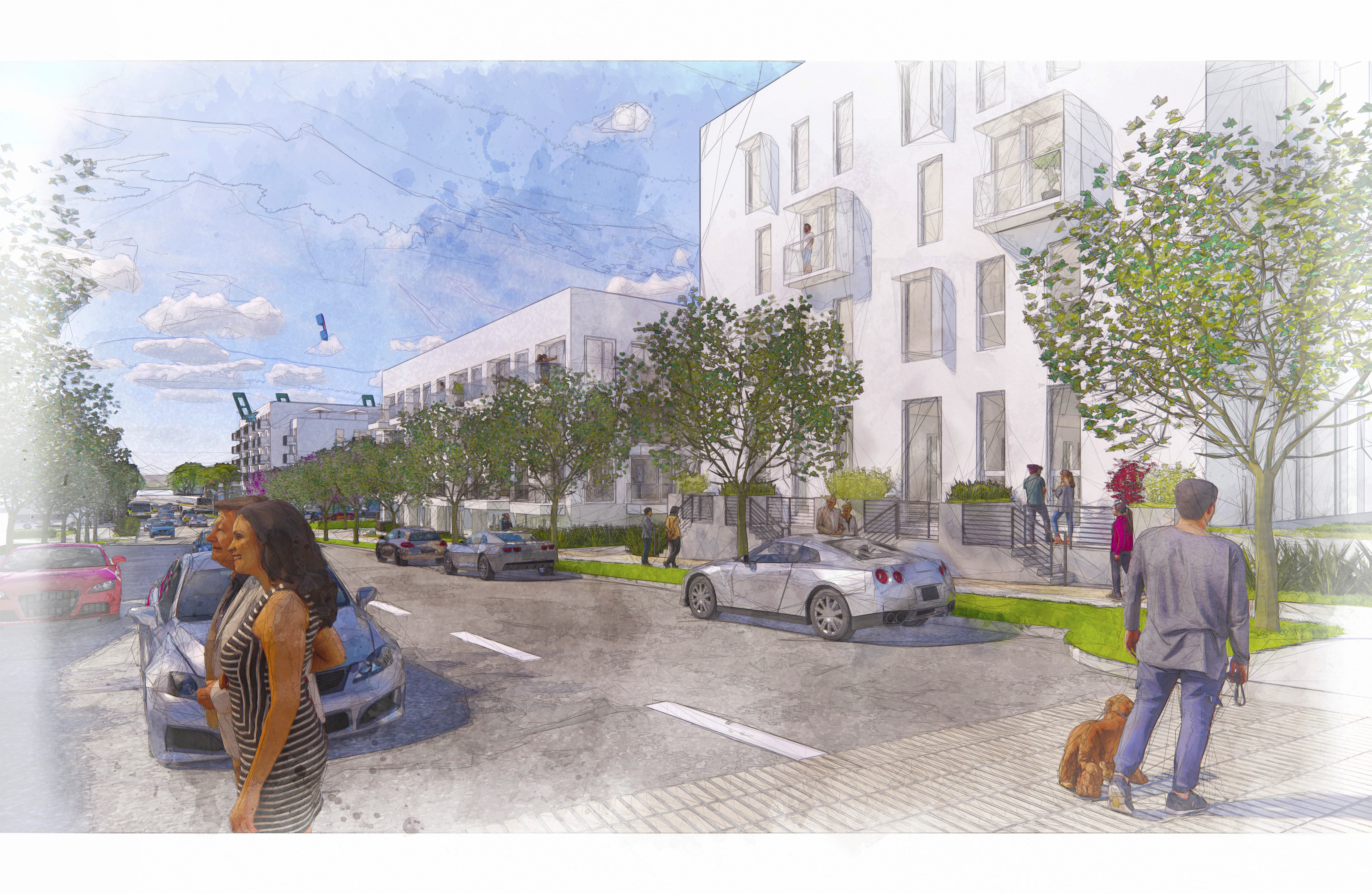 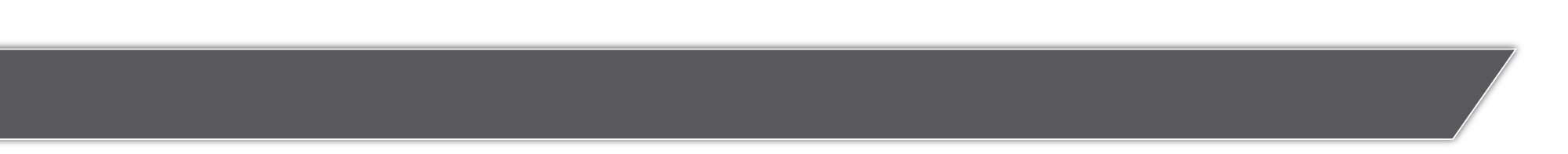 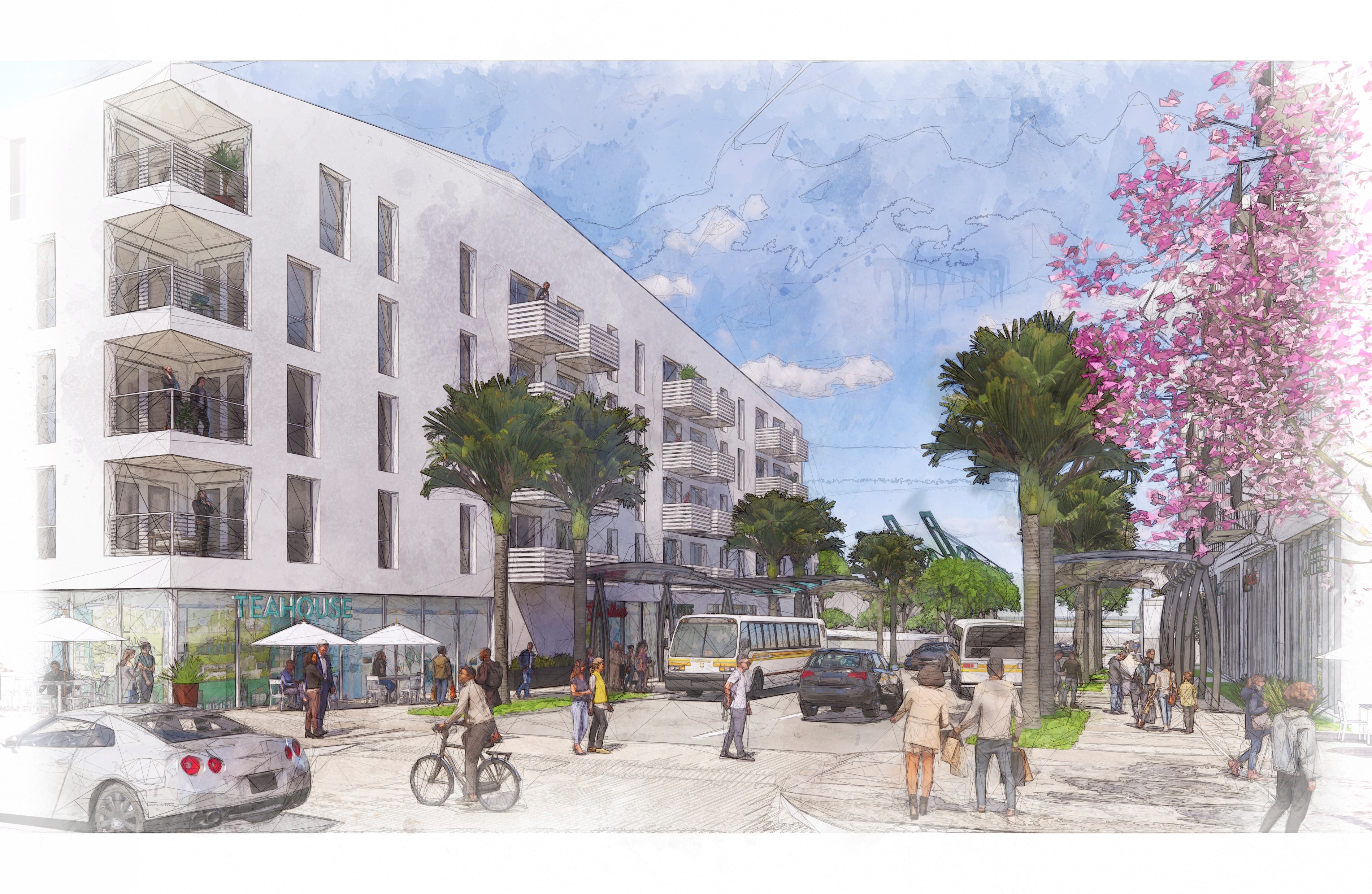 Renders de Movilidad
One San Pedro Specific Plan EIR/EIS Scoping Meeting
18
[Speaker Notes: Alexa
Describe the open space areas, mobility and other site improvements]
Cronograma de Construcción Anticipado del Proyecto
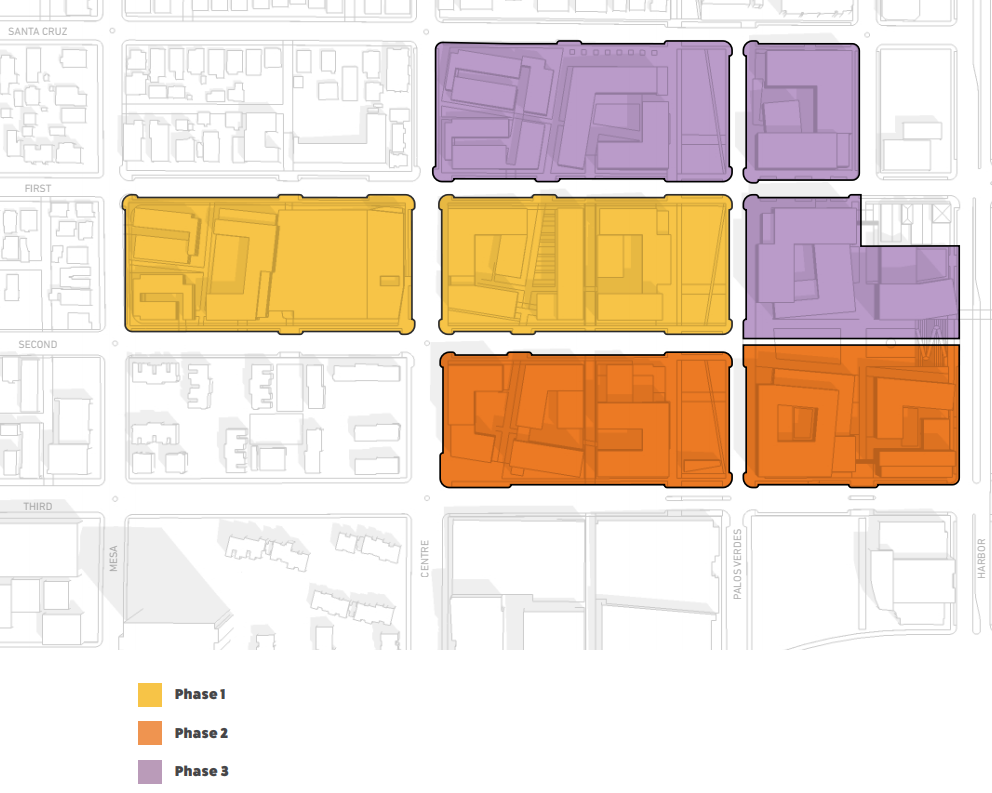 Construcción por fases (3 fases principales) comenzando en 2024 y terminando en 2037 (15 años en total)
Año de apertura de los edificios de la Fase I previsto para 2025
Las fases iniciales se centran en el reemplazo de viviendas de alquiler antiguas.
Las fases posteriores incluyen el desarrollo de usos comerciales y de servicios comunitarios y unidades de propiedad de vivienda.
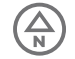 Reunión Pública de Alcance del EIR/EIS del Plan Específico One San Pedro
2/6/2021
19
[Speaker Notes: Alexa
Stage I: Focus on Replacing Rancho Units and Existing Amenities (west)Stage I redevelops all of the existing Rancho amenities, while expediting the replacement of existing units. While the first phase is located at thecurrent site of the Social Hall and Sports Field to limit disruption, some temporary relocation of Rancho residents, amenities, and functions will benecessary. This portion of redevelopment is generally the least intensive of the three, relating to the Barton Hill neighborhood to the north and west,and Verdes Del Oriente Apartments to the south. The Phase 1 development site will be adjacent to a cluster of existing Rancho buildings, potentially impacting current residents. The development of the western most Block A also requires construction hauling along 1st Street to Harbor Boulevard, through portions of Rancho San Pedro still occupied by residents. While future phases will also not require such impacts from construction and hauling, efforts will be made to mitigate impacts from these early phases.
Stage II: Focus on Replacing Rancho Units, Expanding Housing Opportunities, and Adding Health and WellnessAmenities (South)Stage II focuses on replacing a majority of Rancho units, while introducing new housing opportunities including homeownership units. New amenitiesemphasize health and wellness (i.e. health clinic, wellness center, grocer/pharmacy, outdoor fitness center). Stage I developments provided new homes for the majority of Rancho residents living in Stage II, limiting construction impacts on Rancho residents remaining in the current buildings. The construction hauling route is located entirely on 3rd Street and Harbor Boulevard, limiting traffic impacts on residents, but attention should be paid to youthattending the Port of LA Boys and Girls Club, and Port of LA High School. 

Stage III: Focus on Replacing Remaining Rancho Units, Expanding Housing Opportunities and Local Economic Opportunities (North)The final replacement units will be constructed in Stage III. While distributed throughout the site, the 80-20 buildings are relatively contiguous to streamline financing and construction. The remaining portion of Stage III is the development of the remaining homeownership units located in the area adjacent to the Barton Hill neighborhood. While construction of these phases are located across the street from existing Barton Hill homes and recent One San Pedro buildings, the construction hauling route will be located along 1st Street to Harbor Boulevard, limiting impacts on residents. The northern portion ofamenities like the Palos Verdes linear park, retail center, and paseos will be completed during Stage III, with connections north of Santa Cruz Street,tying all surrounding neighborhoods together into One San Pedro.]
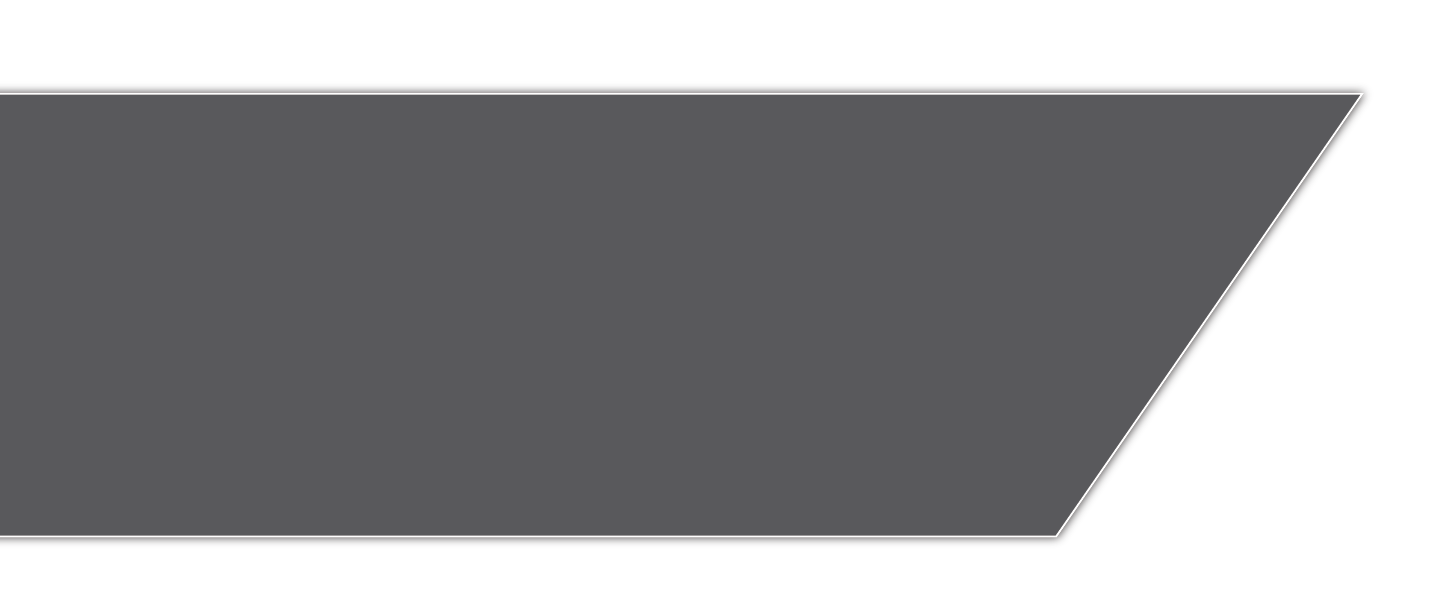 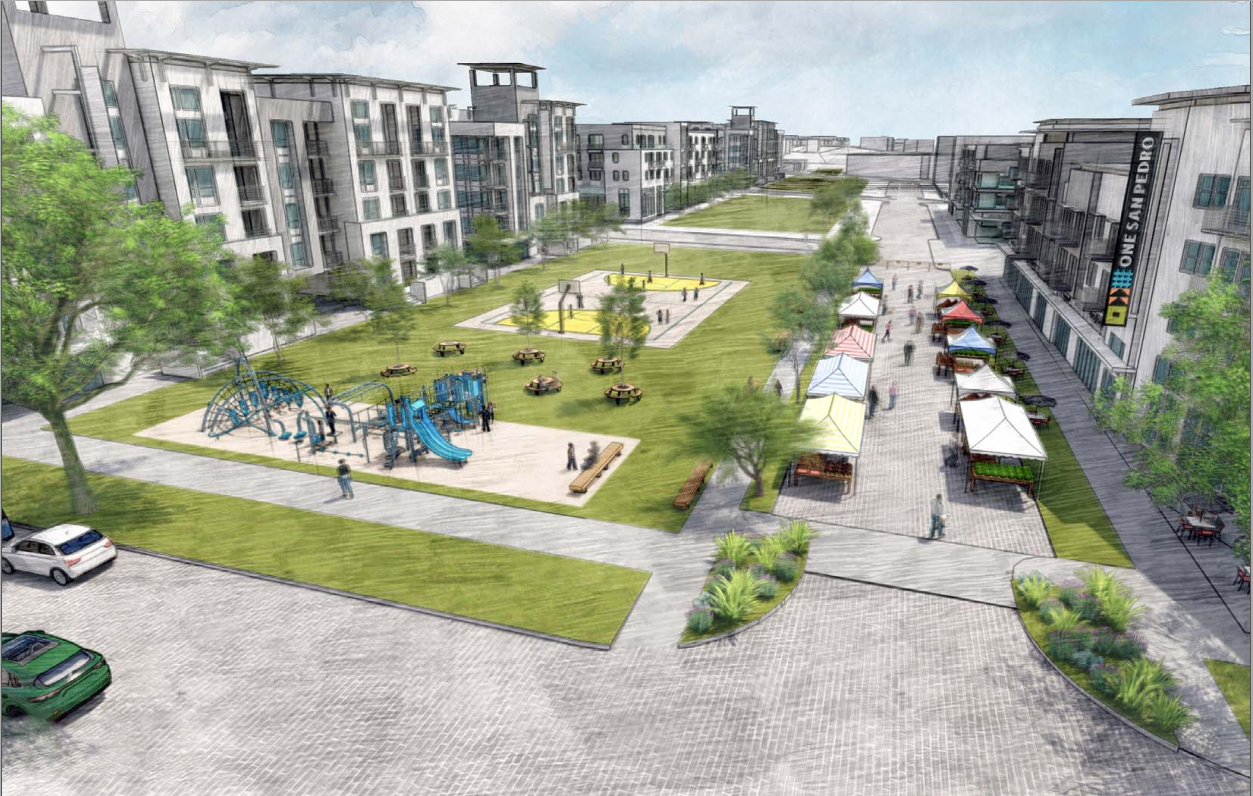 Proceso de Revisión Ambiental
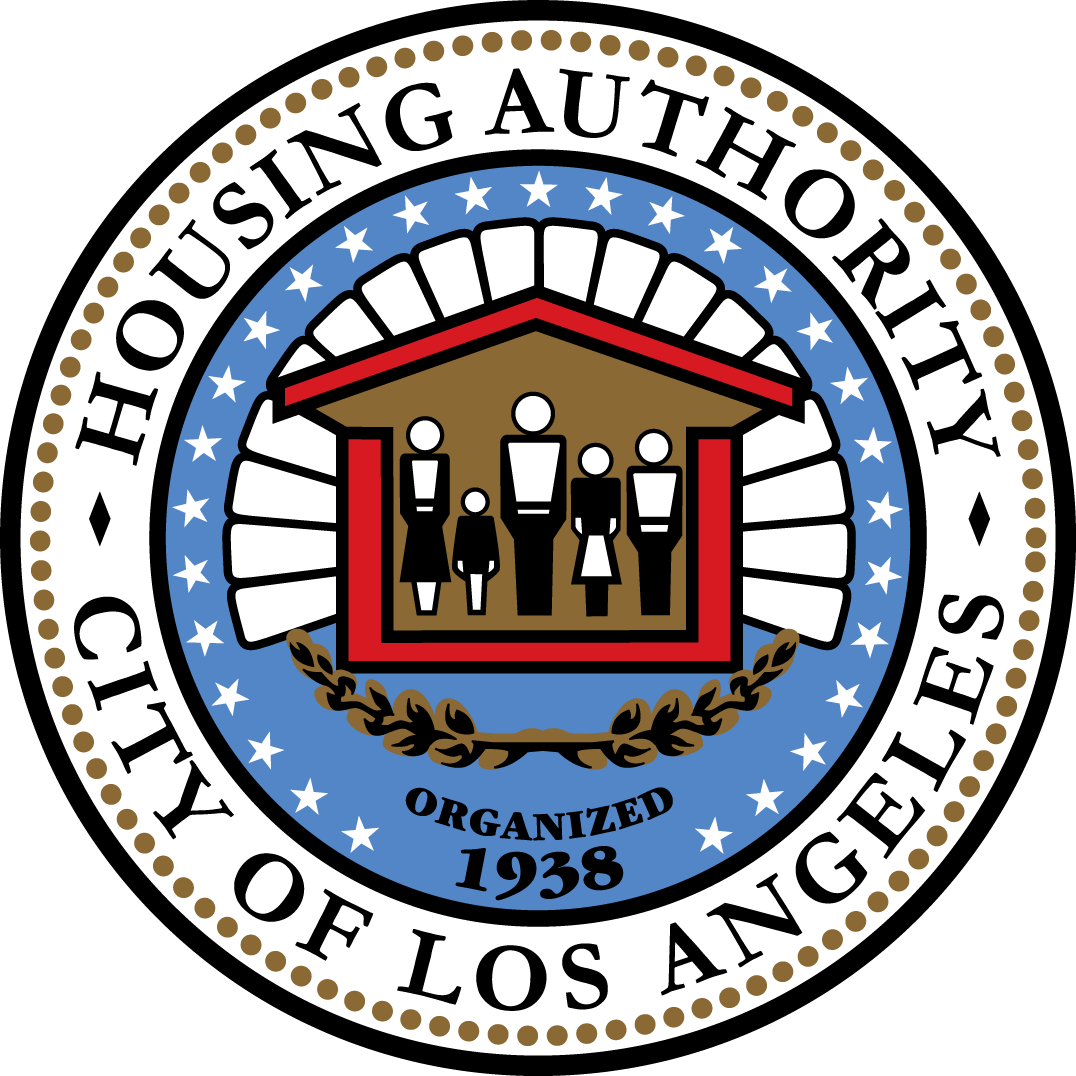 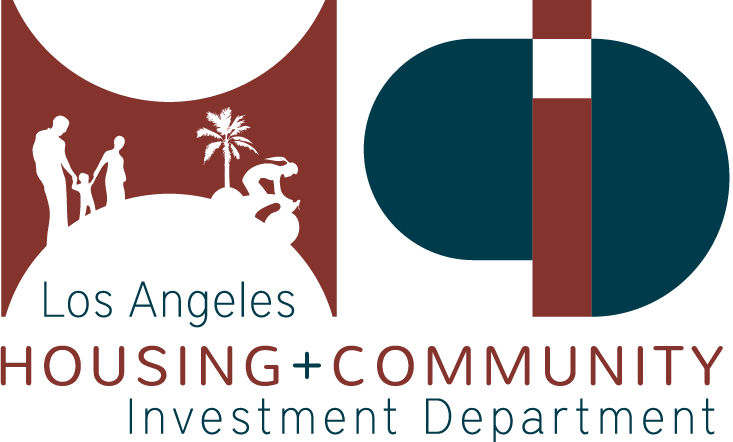 2/5/2021
[Speaker Notes: Danielle]
Propósito del Proceso de Revisión Ambiental
Reunión Pública de Alcance del EIR/EIS del Plan Específico One San Pedro
2/6/2021
21
[Speaker Notes: Danielle]
Requisitos y Roles de la Revisión Ambiental del Proyecto
Se requieren dos tipos de revisión ambiental:
Ley de Calidad Ambiental de California (CEQA): Política estatal de protección ambiental. Requerido porque el Proyecto necesitaría aprobaciones discrecionales de HACLA y la Ciudad de Los Ángeles, que incluyen, entre otros, la aprobación del Plan Específico, un cambio de zona y la Enmienda del Plan General
Ley de Política Ambiental Nacional (NEPA): Ley de protección ambiental federal. Requerido porque el Proyecto involucra fondos federales del Departamento de Vivienda y Desarrollo Urbano de los Estados Unidos (HUD)
Agencias líderes responsables de la revisión ambiental:
HACLA es responsable de la parte CEQA de la revisión ambiental
HCID actúa como la entidad responsable en nombre de HUD para la parte de NEPA de la revisión ambiental.
Nivel de revisión requerido:
El Proyecto puede potencialmente tener impactos significativos en una variedad de problemas ambientales. Por lo tanto, la preparación de un EIR bajo CEQA y EIS bajo NEPA está en proceso (el nivel más profundo de revisión ambiental bajo estas políticas)
Reunión Pública de Alcance del EIR/EIS del Plan Específico One San Pedro
2/6/2021
22
[Speaker Notes: Danielle]
Proceso de Revisión Ambiental
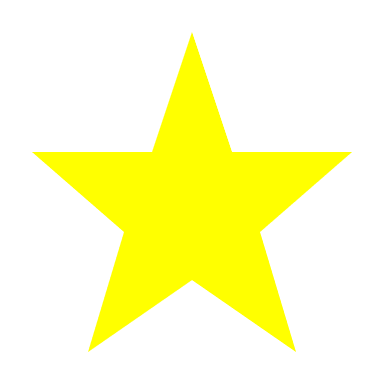 Estamos
Aquí
Reunión Pública de Alcance del EIR/EIS del Plan Específico One San Pedro
23
2/6/2021
[Speaker Notes: Danielle]
Reuniones Públicas de Alcance
Dos oportunidades para que las partes interesadas proporcionen comentarios en las reuniones públicas de alcance
Reunión Pública de Alcance de la CEQA (esta reunión): 6 de febrero de 2021
Reunión Pública de Alcance de la NEPA: prevista para abril de 2021, fecha por determinar
La información de la reunión se proporcionará en un aviso posterior
Reunión Pública de Alcance del EIR/EIS del Plan Específico One San Pedro
2/6/2021
24
[Speaker Notes: Danielle]
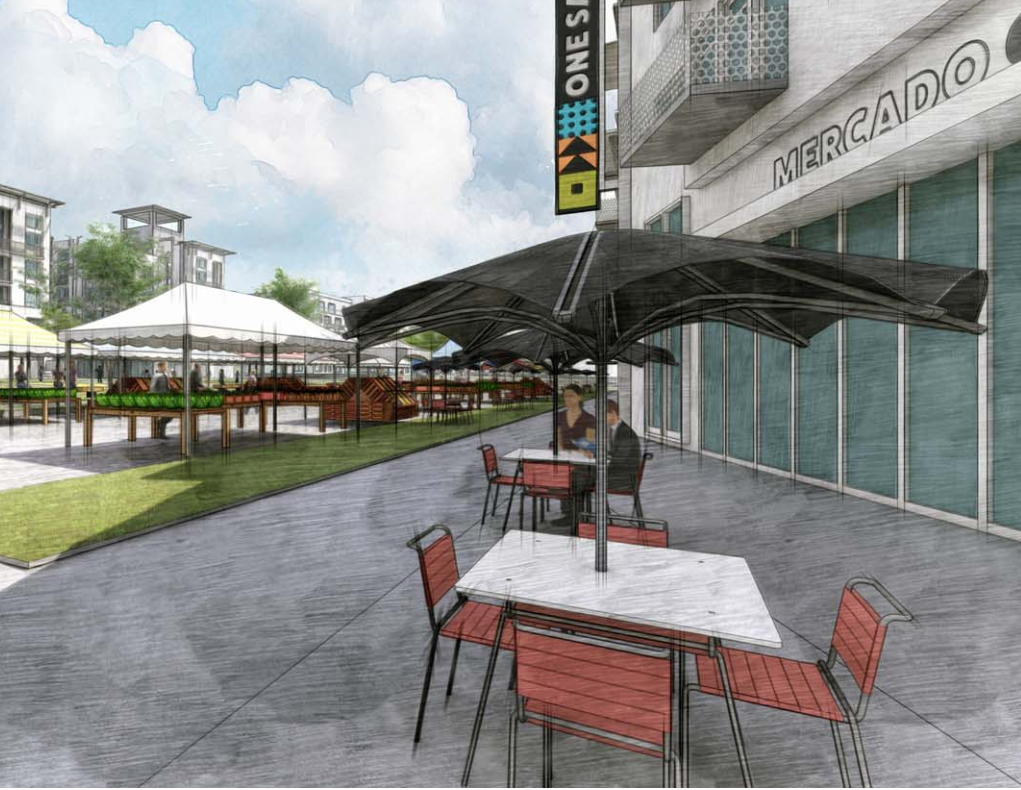 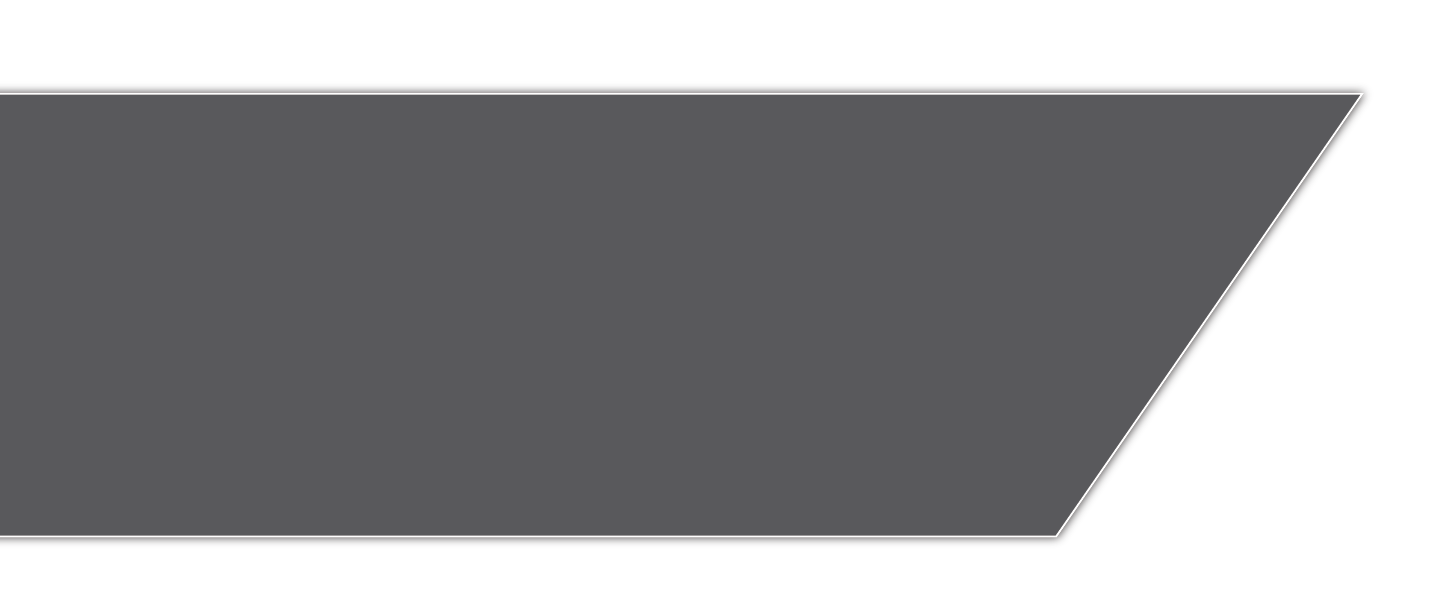 Alcance y Calendario de EIR / EIS
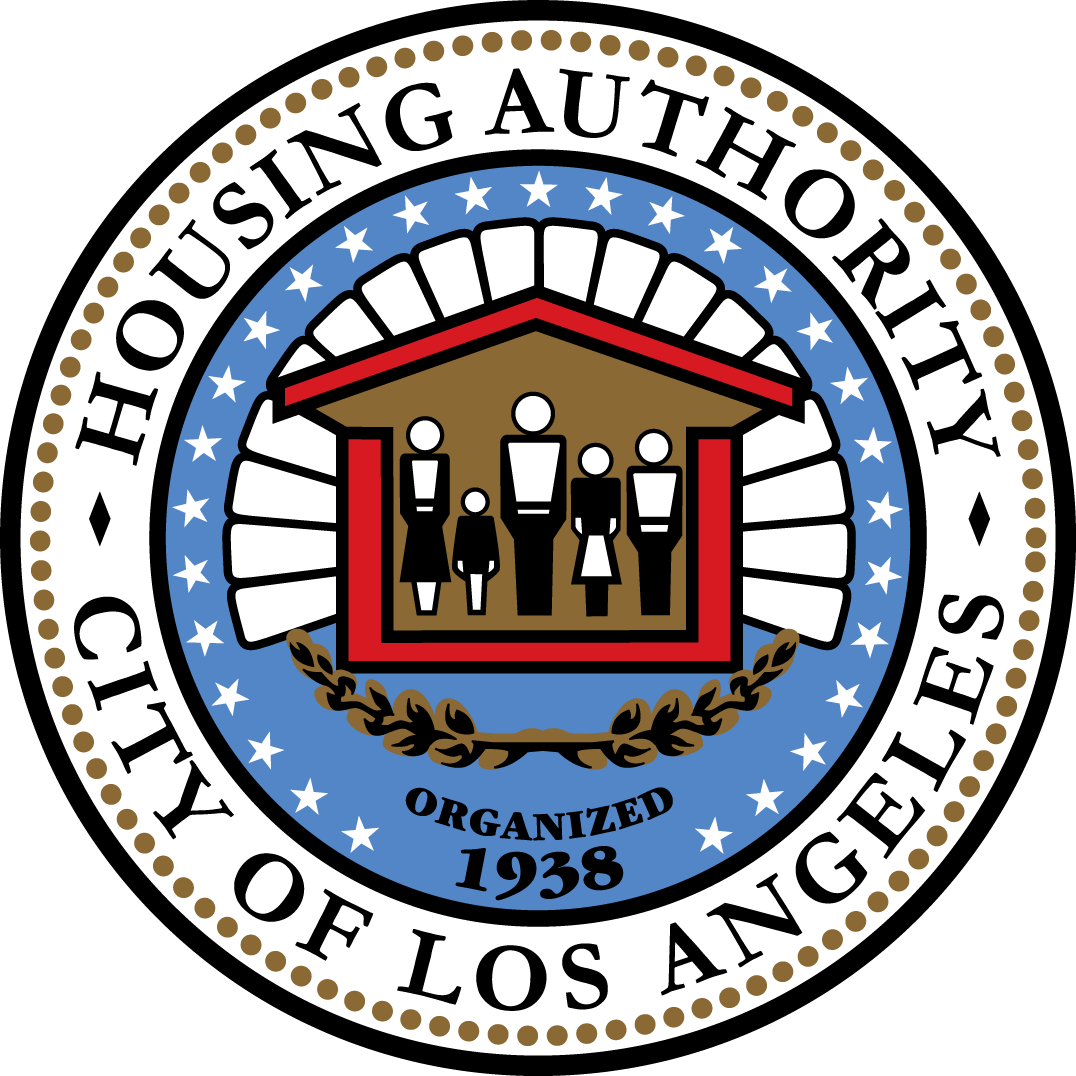 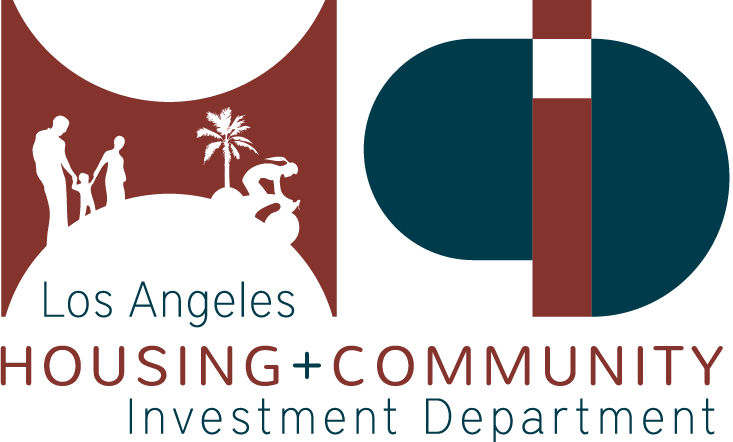 2/5/2021
[Speaker Notes: This next section will describe the EIR/EIS Approach, Scope and Anticipated Schedule]
Contenido Requerido del EIR / EIS
Descripción del Proyecto
Entorno ambiental
Discusión de áreas de impacto ambiental
Impactos del proyecto que inducen al crecimiento
Impactos significativos e inevitables
Medidas de mitigación para minimizar impactos
Discusión de alternativas
NEPA, incluida la justicia ambiental
Reunión Pública de Alcance del EIR/EIS del Plan Específico One San Pedro
2/6/2021
26
Temas Ambientales para Analizar en el EIR / EIS
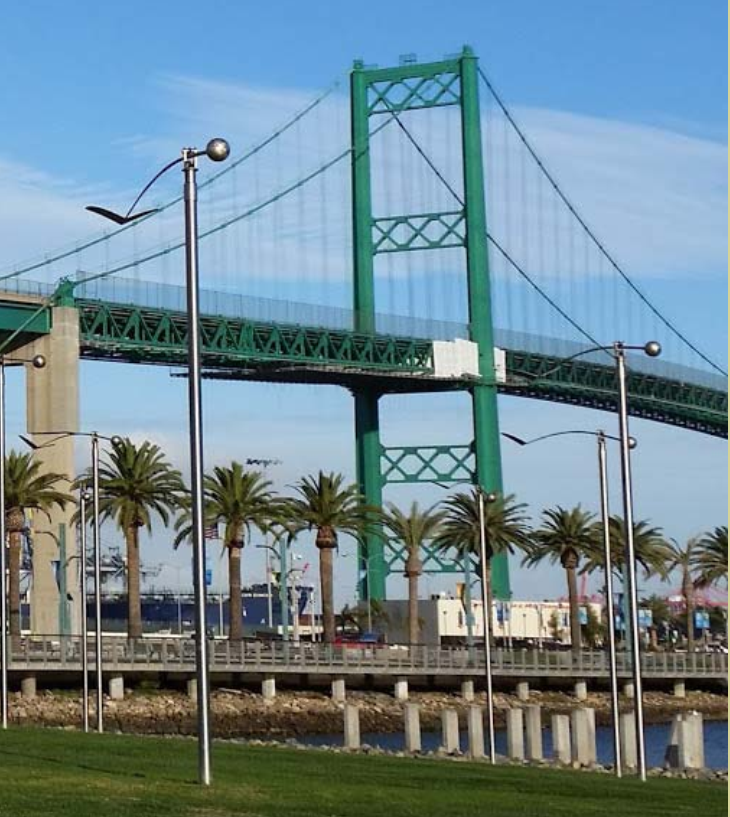 Arriba: Paseo marítimo de San Pedro y Puente Vincent Thomas
Reunión Pública de Alcance del EIR/EIS del Plan Específico One San Pedro
2/6/2021
27
[Speaker Notes: These are the environmental topics that will be analyzed for the One San Pedro project. The purpose of this meeting is to collect public comments and input on any of these topics, so please let us know if you have any concerns related to these topics or if there are other issues that you think should be considered.]
Calendario de Revisión Ambiental Anticipado
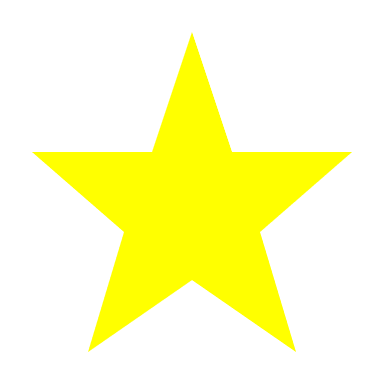 Estamos
Aquí
Reunión Pública de Alcance del EIR/EIS del Plan Específico One San Pedro
28
2/6/2021
[Speaker Notes: Danielle]
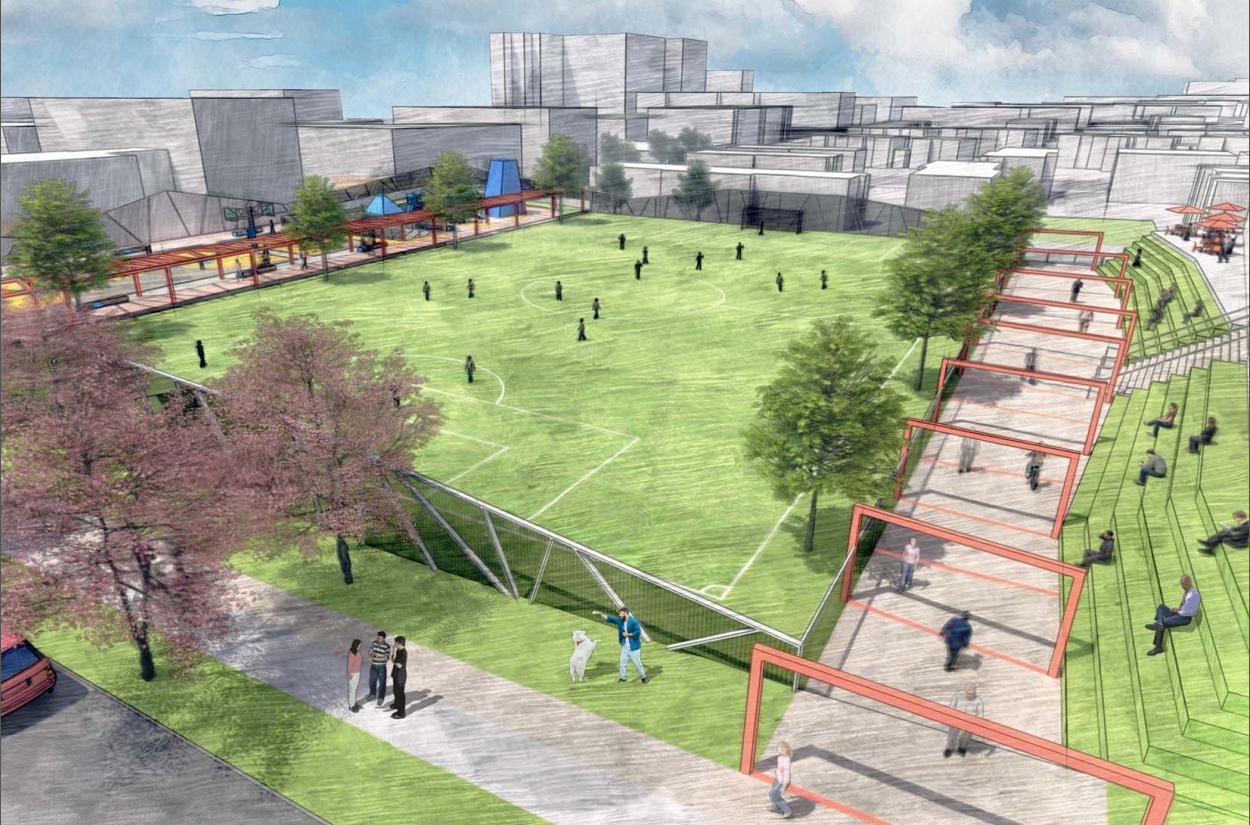 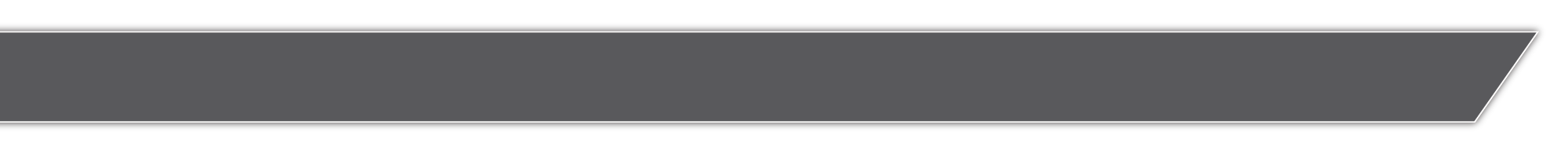 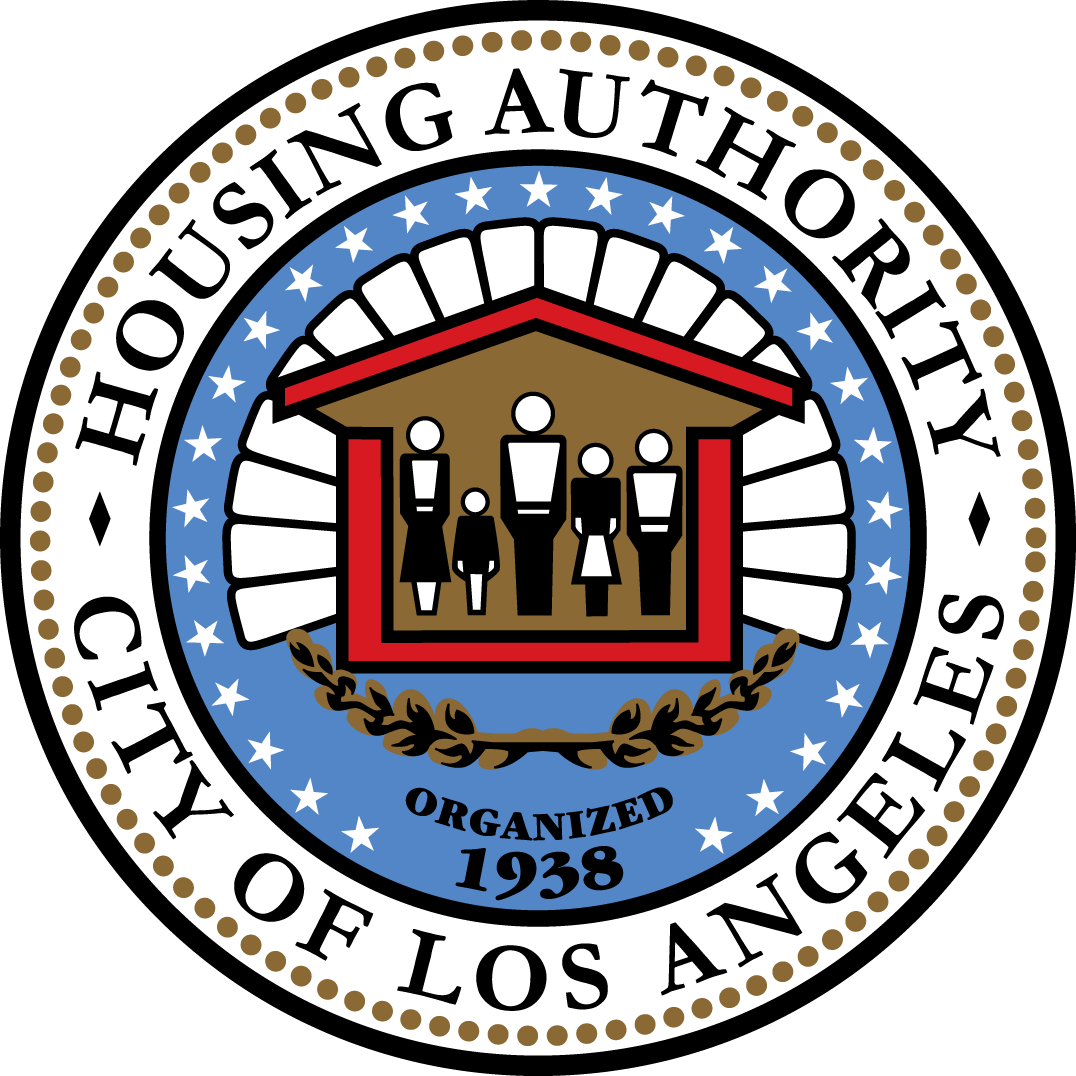 Comentarios
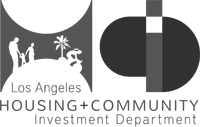 Comentarios sobre el Alcance del EIR / EIS
Comentarios
Reunión Pública de Alcance del EIR/EIS del Plan Específico One San Pedro
2/6/2021
30
[Speaker Notes: Board for HACLA to record comments]
Comentarios
Reunión Pública de Alcance del EIR/EIS del Plan Específico One San Pedro
2/6/2021
31
[Speaker Notes: Board for HACLA to record comments]
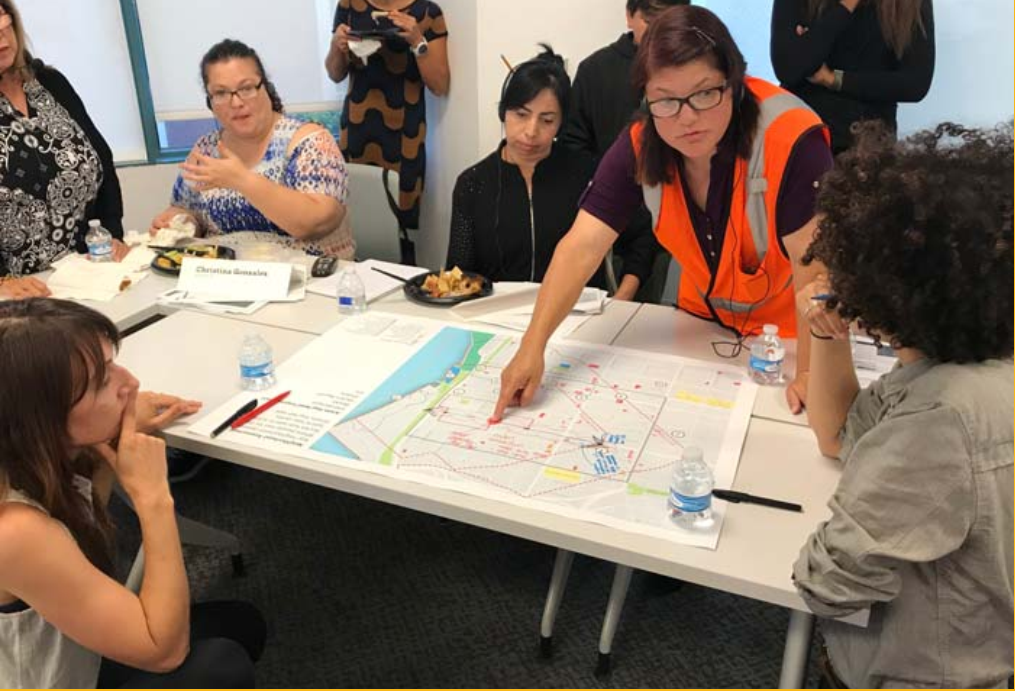 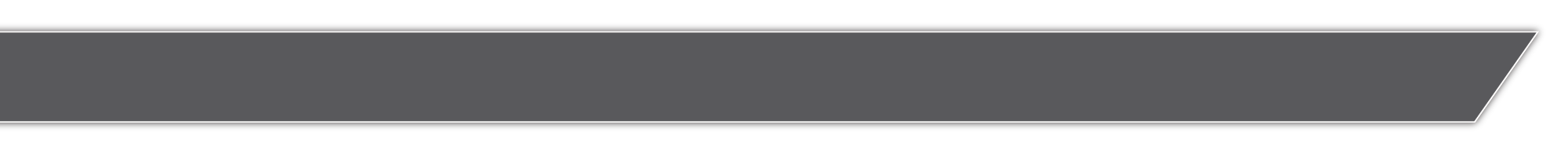 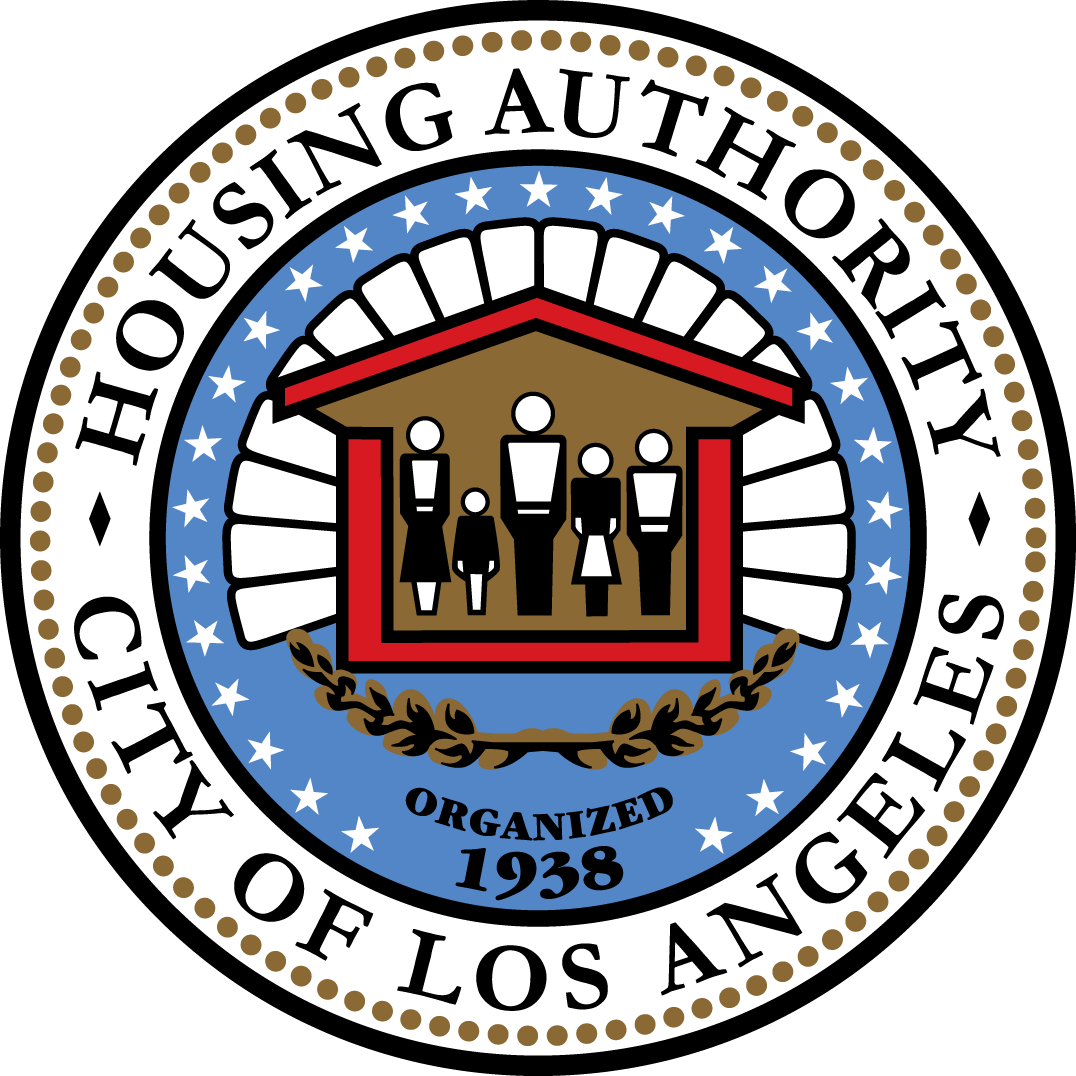 ¡Agradecemos sus comentarios!
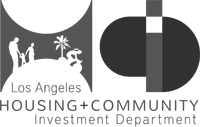 Envíe sus comentarios por correo electrónico a jessica.frazier@hacla.org (haga referencia a “One San Pedro EIR / EIS” en el asunto)

Los comentarios escritos se pueden enviar a:
Jessica Frazier, Oficial de Desarrollo, Desarrollo EstratégicoHousing Authority of the City of Los Angeles2600 Wilshire Boulevard, 3rd FloorLos Angeles, California 90057(213) 252-4215
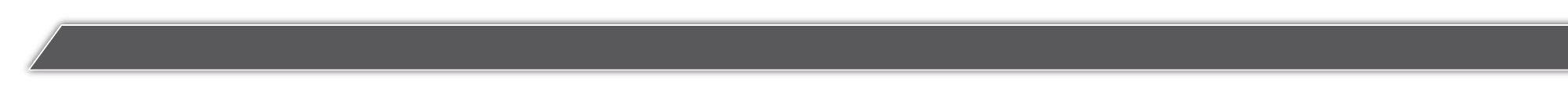 Reunión Pública de Alcance del EIR/EIS del Plan Específico One San Pedro
1/23/2021
32
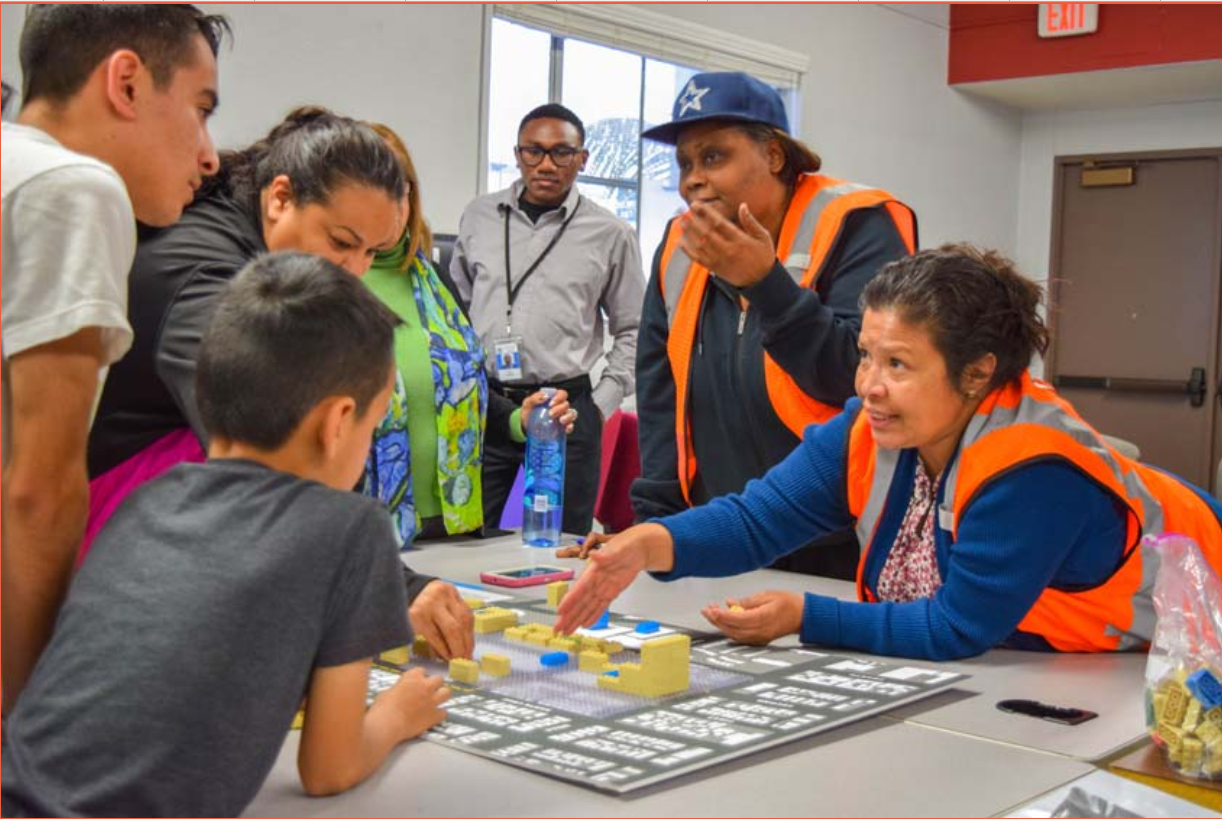 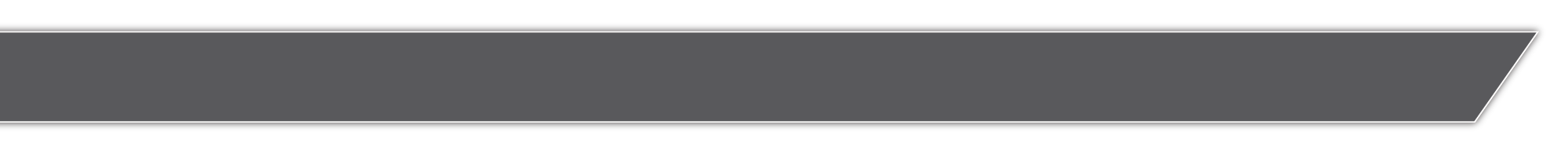 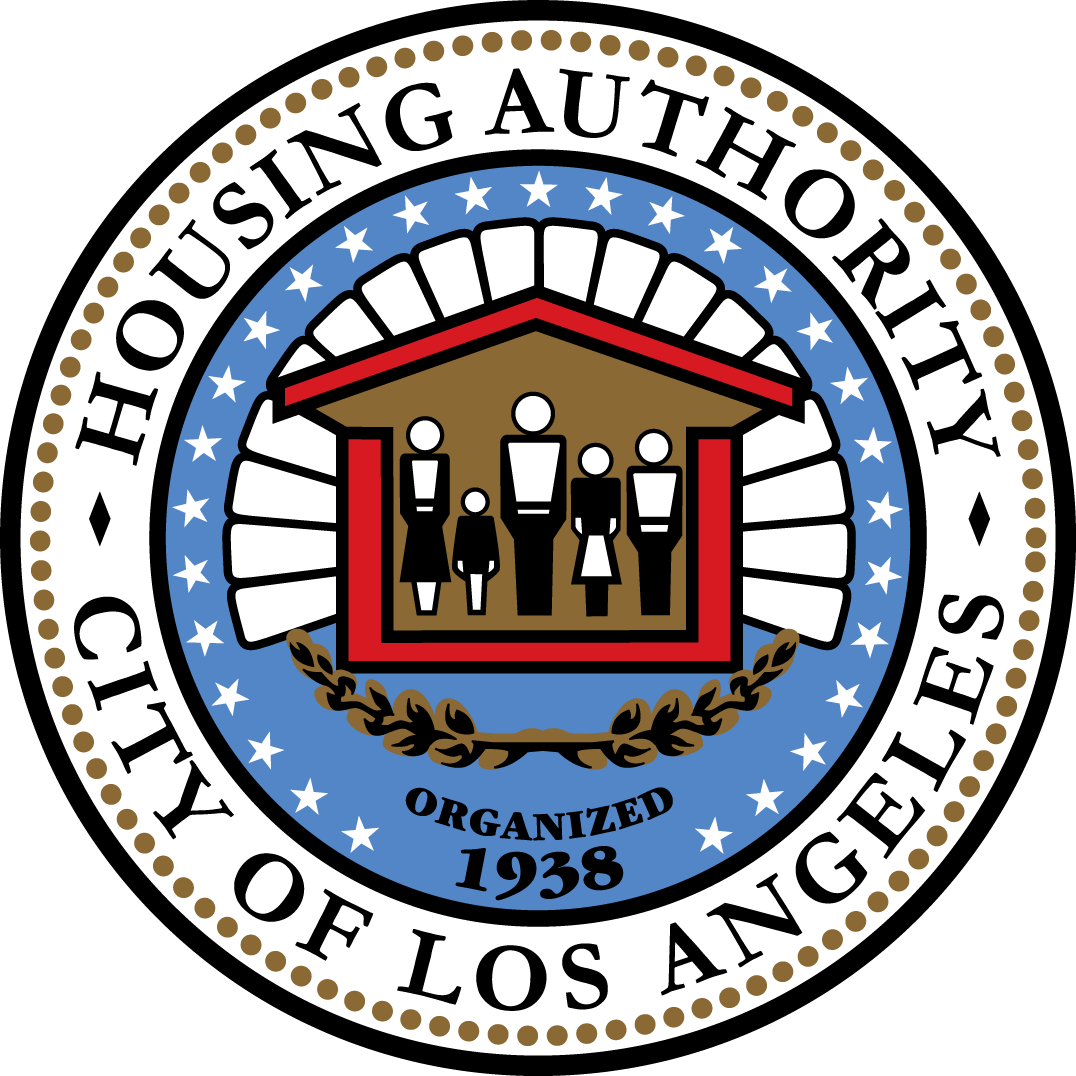 Reunión de Alcance de la NEPA
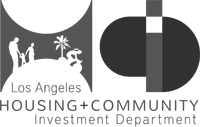 De acuerdo con los requisitos federales de la NEPA, en abril se llevará a cabo una segunda reunión pública virtual de alcance para el Proyecto. Los detalles de la reunión se proporcionarán en las próximas semanas mediante un aviso por separado.
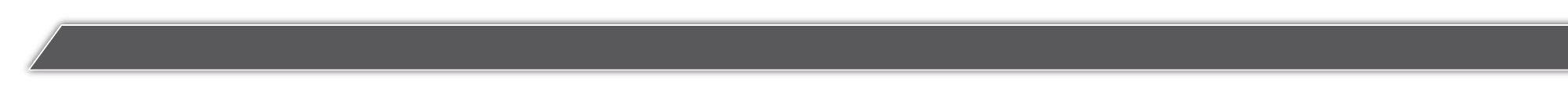 Reunión Pública de Alcance del EIR/EIS del Plan Específico One San Pedro
2/6/2021
33
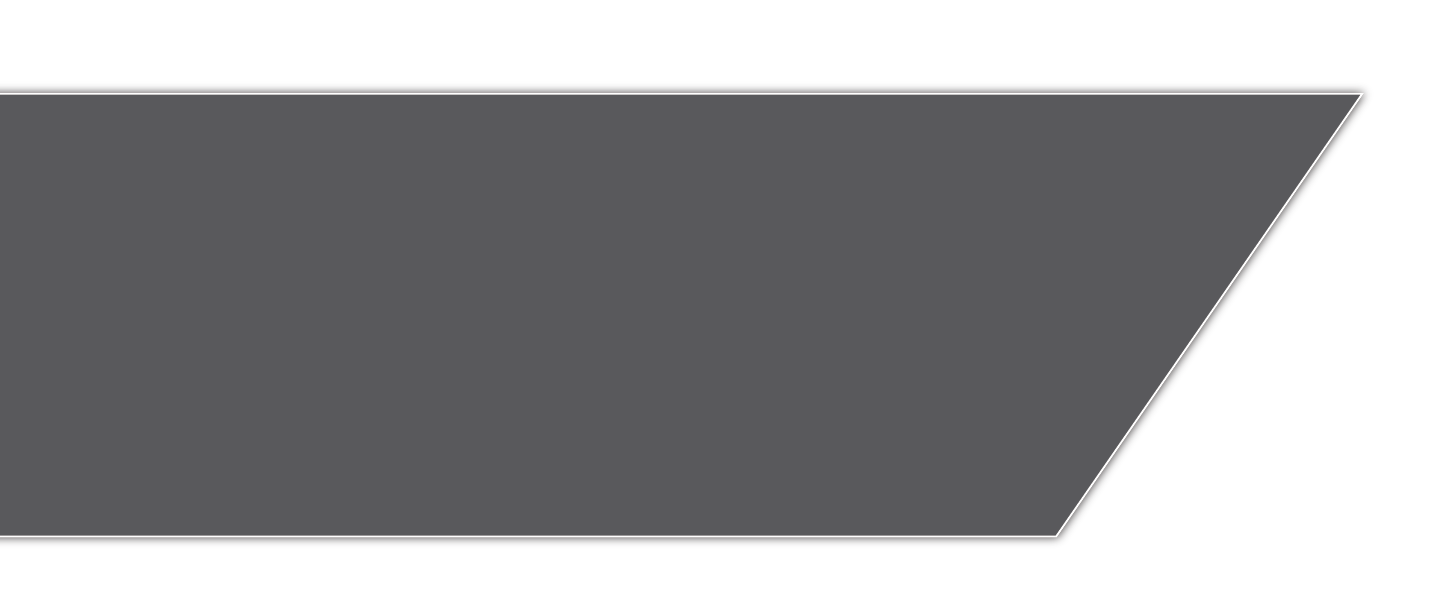 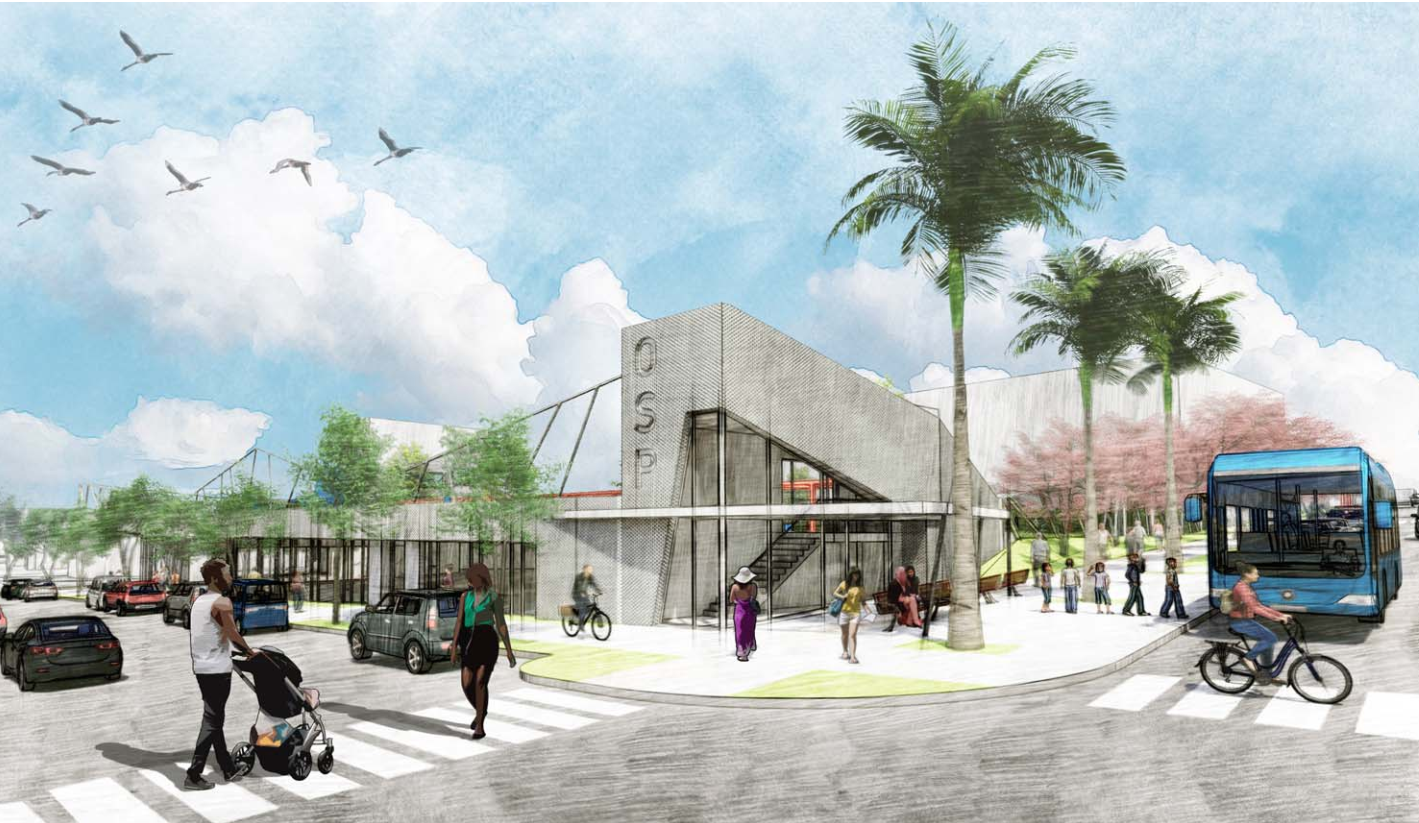 ¡Gracias por su tiempo!
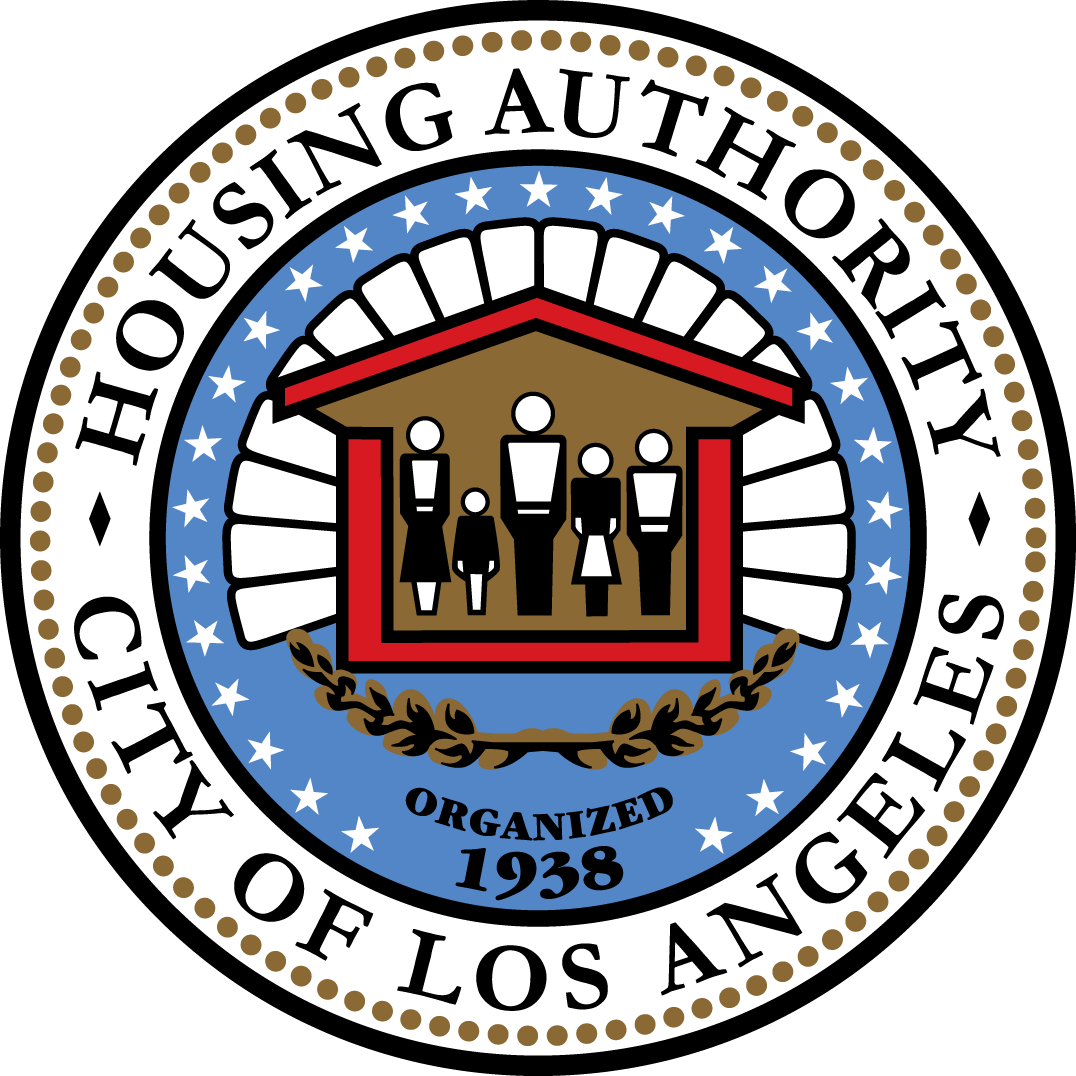 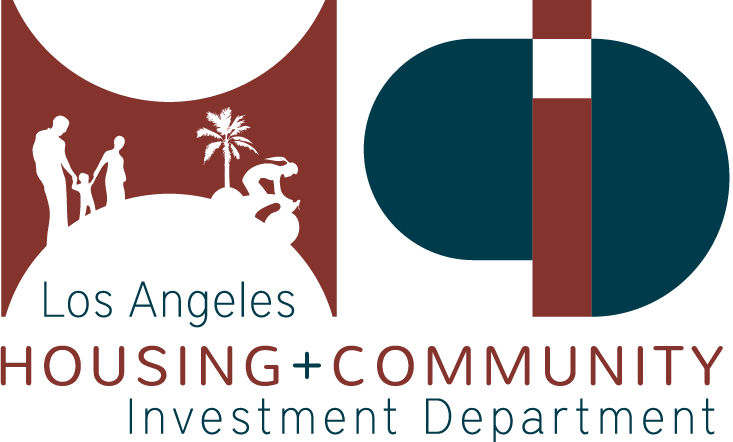